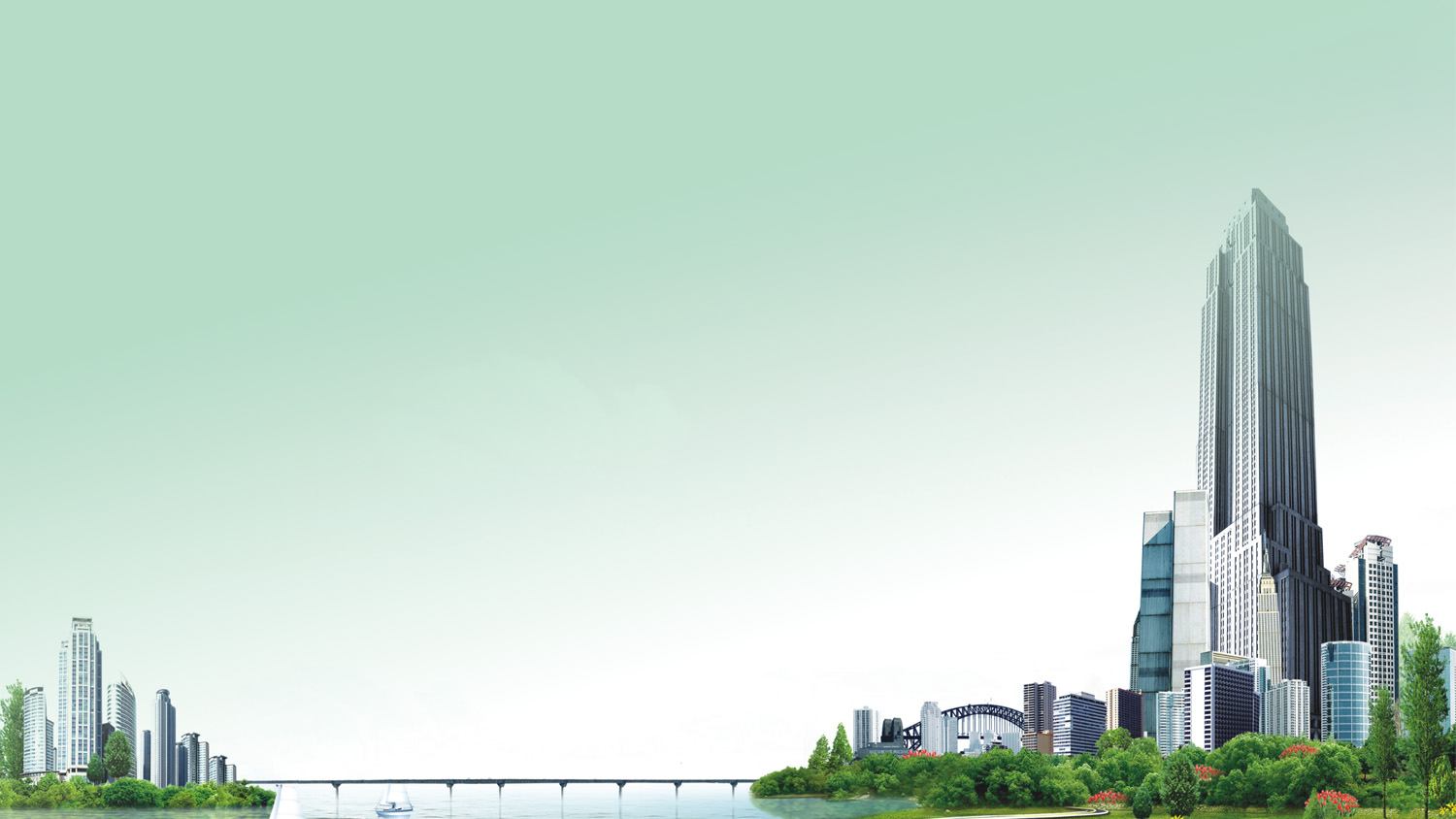 外商投企业税务风险防范与涉税实操
孙洋  
中汇税务师事务所有限公司
董事、总经理
2016.11.23 南通
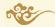 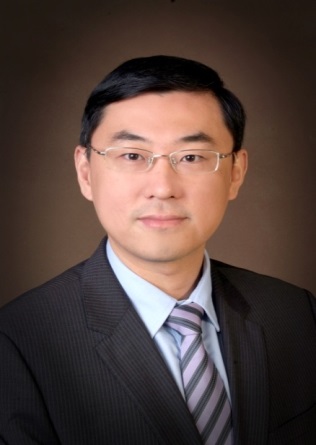 孙洋
电话:  86 10 57961188
     手机:  86  159  9629  9696
     邮箱: sunyang@zhcpa.cn
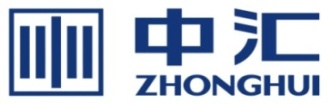 中汇概况
成立于1992年，历经20多年发展，成为财政部、证监会、国资委、税务总局批准具有证券从业资格大型专业服务机构；
提供企业上市、审计、税务、咨询等专业服务，专业人员总数超过2000人；
2015年度中汇的审计、税务、咨询等整体业务的收入达到8.7亿。
会计师
事务所
税务师
事务所
管理咨
询公司
资产评估公司
工程咨询公司
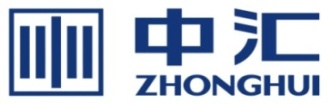 中汇概况 – 执业资格
1
财政部、证监会证券期货业务审计资格
国务院国资委中央企业审计资格
2
中汇（香港）事务所拥有港交所H股上市资格
      中汇（洛杉矶）美国PCAOB和加拿大CPAB上市审计资格
3
国家税务总局、中税协5A级税务师事务所资格
4
财政部、证监会证券期货业务评估资格
建设部工程造价咨询甲级资格
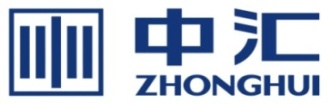 中汇概况 – 专业咨询团队
中国注册会计师450余人
财政部注会行业领军人才14名(金融领军人才5人)
证监会第3/4/5届创业板发审委专职委员1名
财政部企业内控标准委员会咨询专家1名
国家税务总局行政复议委员会专家委员1名
中国注册税务师560余人，特级注册税务师16名，一级税务师39名
中国注册税务师协会副会长1名、常务理事3名、理事6名
全国税务专业学位研究生教育指导委员会专家1名
注册信息系统审计师/网络工程师/IT咨询工程师/造价工程师/注册评估师等100名余人
省政协委员3名
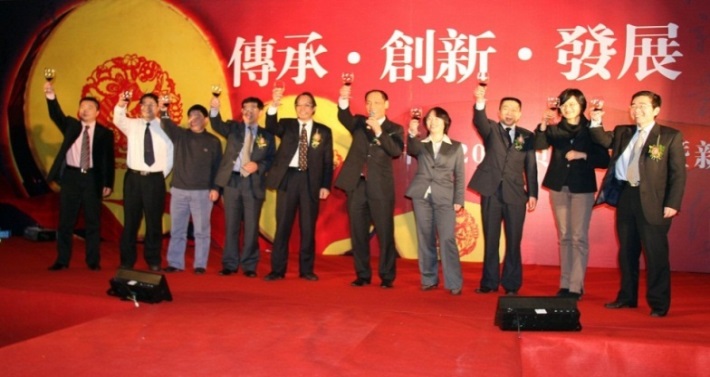 省级政协委员3名
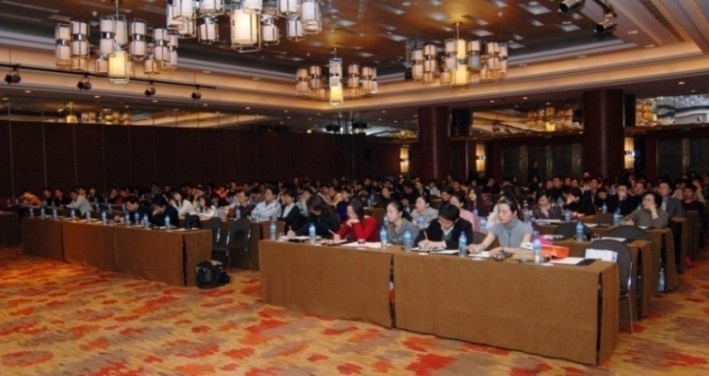 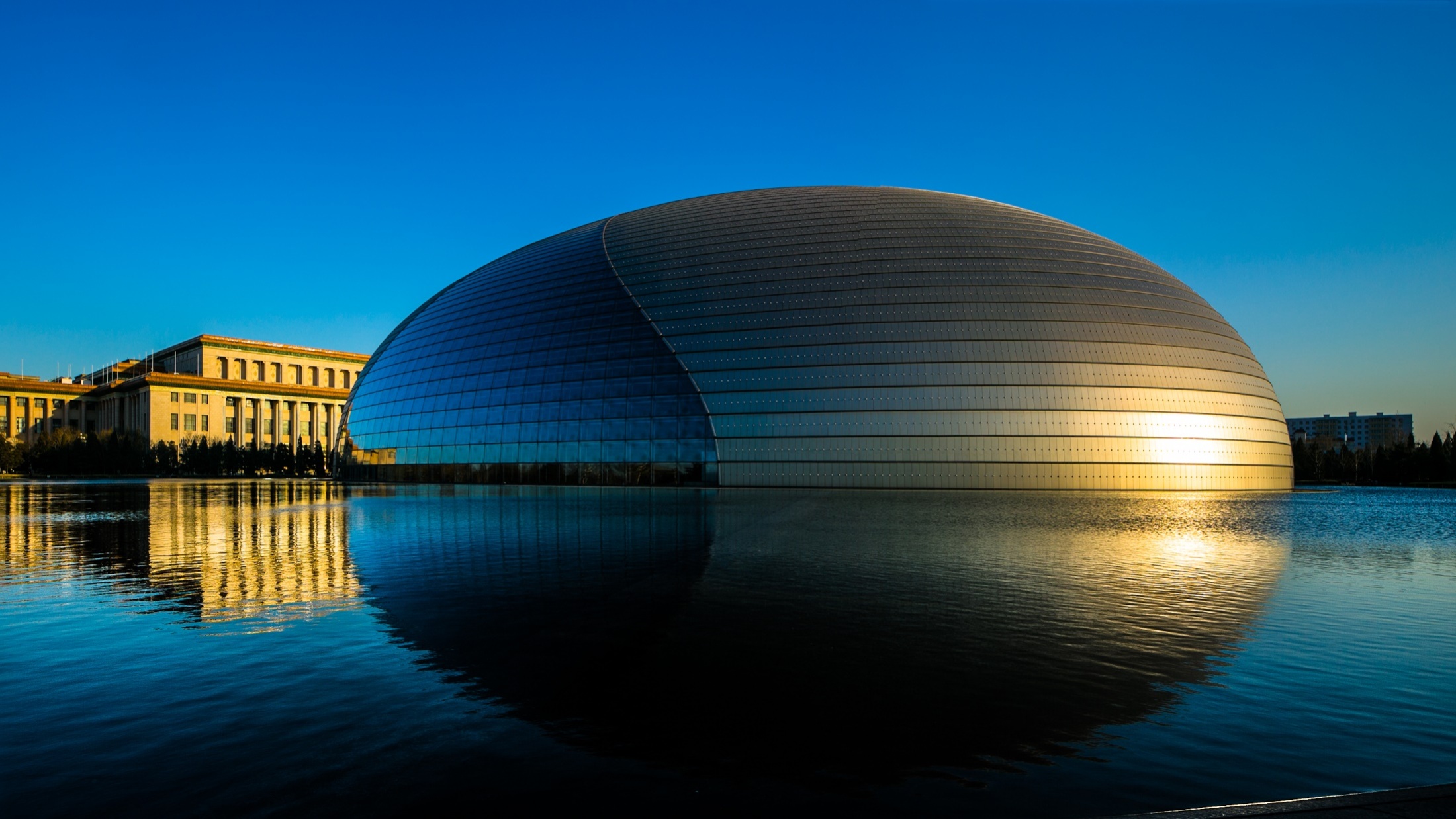 越来越多的风险
——放大镜下的纳税人
税务征管的进化
独立的
专管员
初步
风险应对
财税大数据
挖掘公司
[Speaker Notes: （一）加强对业主的结算管理
  与业主协商提高预付款的比例，并要求业主在确认验工计价后一定时间内及时支付工程款。
  与业主协商采取以保函形式提供保证金，或降低质保金扣款比例。
  采取适当的措施加大对业主的收款力度。
（二）加强对分包商、供应商的结算管理
  严格与分包商、供应商的结算管理要求，坚持“先开票、后付款”原则，]
洞见的金税三期
[Speaker Notes: （一）加强对业主的结算管理
  与业主协商提高预付款的比例，并要求业主在确认验工计价后一定时间内及时支付工程款。
  与业主协商采取以保函形式提供保证金，或降低质保金扣款比例。
  采取适当的措施加大对业主的收款力度。
（二）加强对分包商、供应商的结算管理
  严格与分包商、供应商的结算管理要求，坚持“先开票、后付款”原则，]
千户集团计划背景介绍
中共中央政治局于2014年6月30日召开会议，审议通过了《深化财税体制改革总体方案》，正式启动财税体制改革；于2015年10月13日审议通过《深化国税、地税征管体制改革方案》，该方案中，与千户集团计划直接相关的具体内容有:
将其税收风险分析事项提升至税务总局、省级税务局集中进行，将分析结果推送相关税务机关做好应对。
转变征收管理方式
对企业纳税人按规模和行业，对自然人纳税人按收入和资产实行分类管理。2016年，以税务总局和省级税务局为主，集中开展行业风险分析和大企业、高收入高净值纳税人风险分析，运用第三方涉税信息对纳税申报情况进行比对，区分不同风险等级分别采取风险提示、约谈评估、税务稽查等方式进行差别化应对，有效防范和查处逃避税行为。
对纳税人实施分类分级管理
建立健全随机抽查制度和案源管理制度，合理确定抽查比例，对重点税源企业每5年轮查一遍。2016年普遍推行先开展案头风险分析评估查找高风险纳税人再开展定向稽查的模式。
深化税务稽查改革
提升大企业税收管理层级
[Speaker Notes: 对纳税人实施分类分级管理:
对企业纳税人按规模和行业，对自然人纳税人按收入和资产实行分类管理。2016年，以税务总局和省级税务局为主，集中开展行业风险分析和大企业、高收入高净值纳税人风险分析，运用第三方涉税信息对纳税申报情况进行比对，区分不同风险等级分别采取风险提示、约谈评估、税务稽查等方式进行差别化应对，有效防范和查处逃避税行为。

提升大企业税收管理层级：
对跨区域、跨国经营的大企业，在纳税申报等涉税基础事项实行属地管理、不改变税款入库级次的前提下，将其税收风险分析事项提升至税务总局、省级税务局集中进行，将分析结果推送相关税务机关做好应对。]
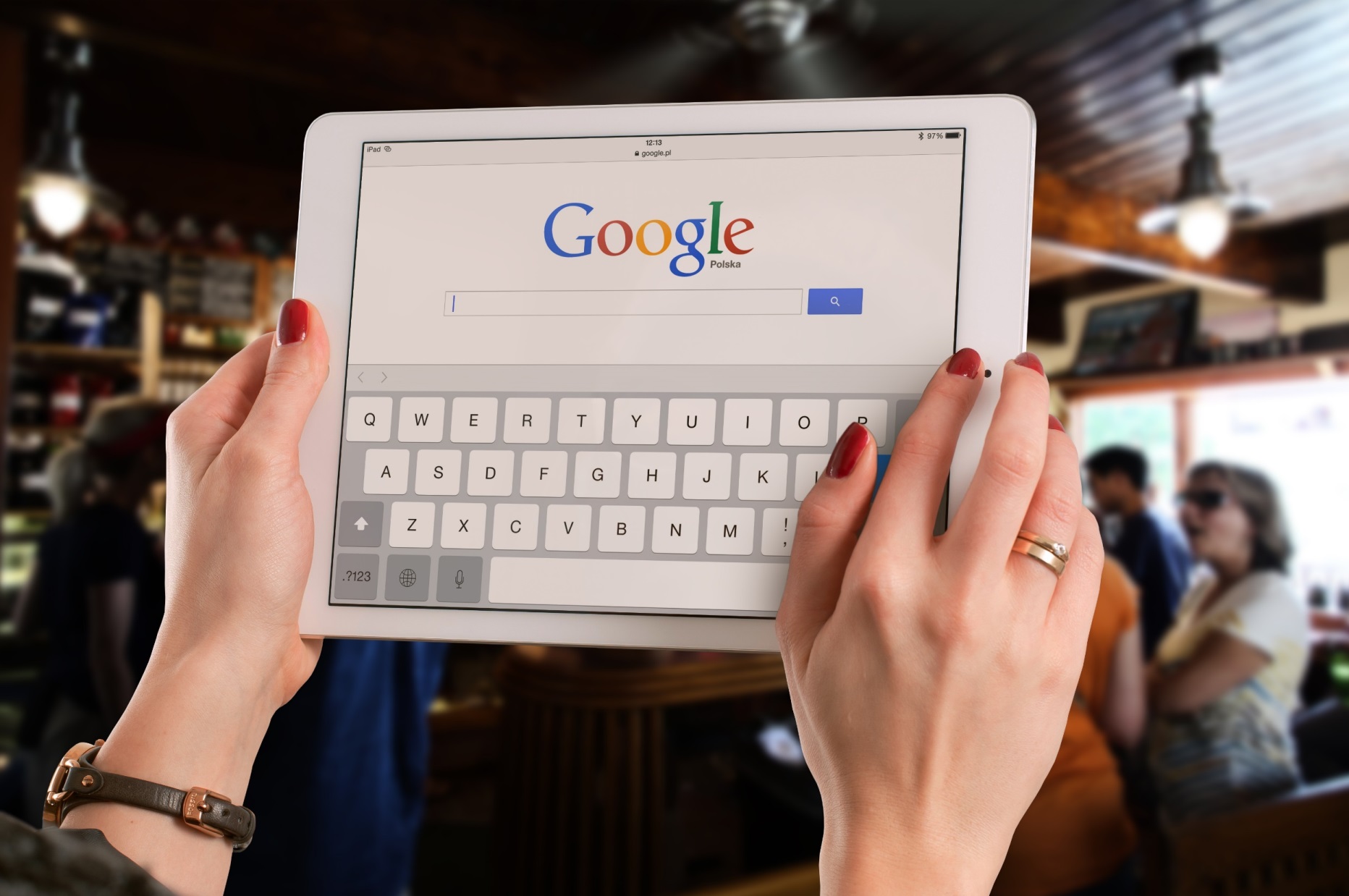 基本情况介绍
为贯彻落实中共中央办公厅、国务院办公厅印发的《深化国税、地税征管体制改革方案》，深入推进大企业税收服务与管理改革，国家税务总局出台了《深化大企业税收服务与管理改革实施方案》的通知（税总发〔2015〕157号），正式启动“千户集团计划”。


这是我国税务机关对大企业开展上下联动统一的税务征管脱虚向实并逐渐常态化的标志。
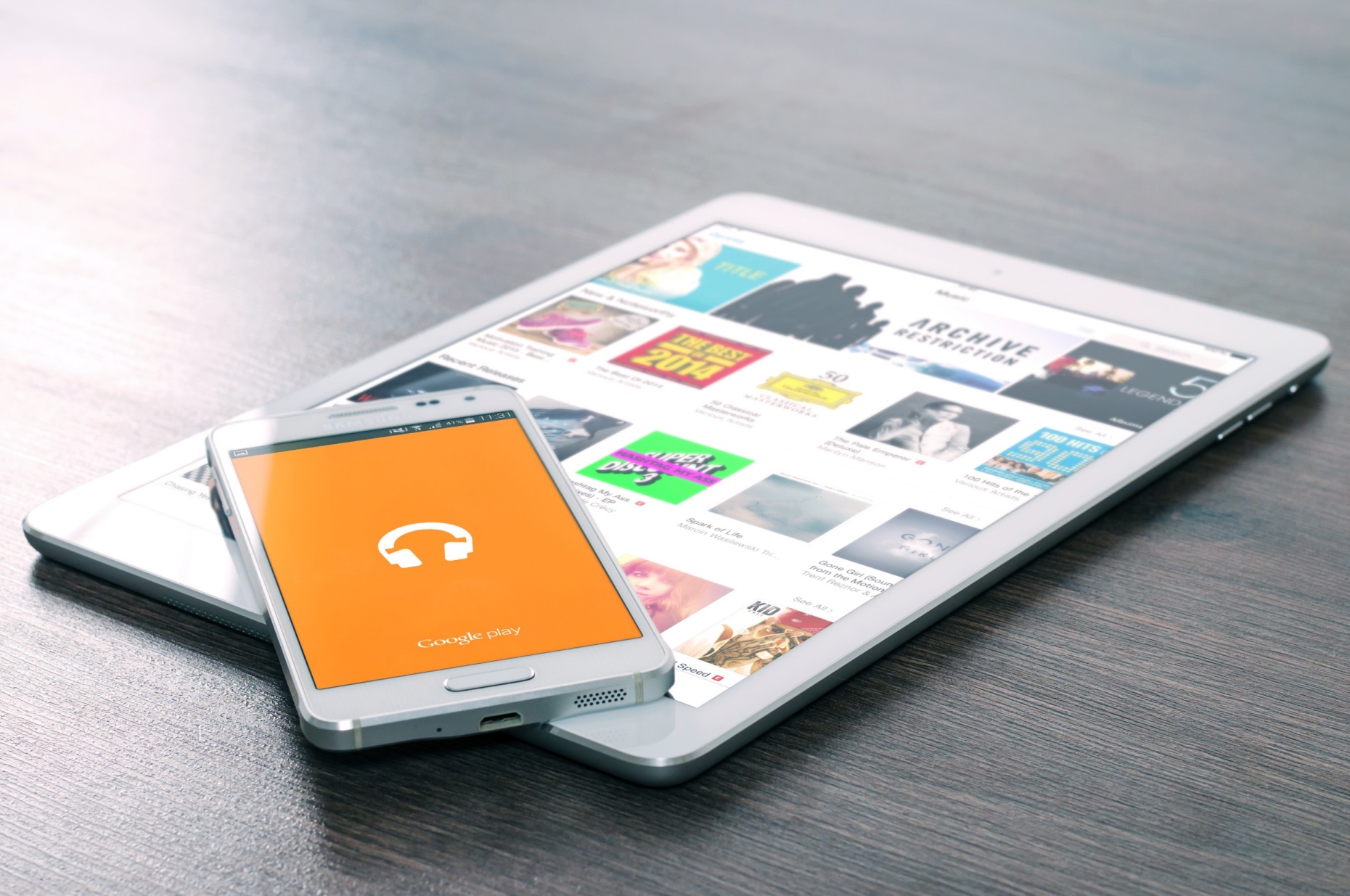 千户集团管理对象选择
千户集团是指在国际或国内企业排名靠前、税收规模大、且具有行业代表性与良好成长型的企业集团及其成员单位。
遴选方式为“先上后下、上下结合”。
税务总局大企业管理司牵头，北京国税第五直属分局具体实施管理“千户集团”计划中的企业，并进行税源分析。
这个目前隶属于北京国税系统的大企业分局未来将直接归国家税务总局管辖。
选择的对象
遴选方式
牵头管辖单位
[Speaker Notes: 选择对象：
名单是根据最新的世界500强、中国500强、民营企业500强等权威信息发布中，排名靠前的国际或国内企业，从前往后进行筛选。而税收规模大，是指2014年度集团企业纳税总额排名前3000位以内的企业集团。
行业代表性则是指企业集团在同行业中位居领导者或第一方阵，其产品具有品牌号召力和较强的定价能力，主要依据行业协会的统计数据。
良好的成长性则是指新兴业态比如电子商务、国家七大战略新兴产业，以及契合国家重大战略布局比如“一带一路”的企业集团。
遴选方式：
国家税务总局大企业管理司与收入规划核算司会先期整理初选名册，并分发给企业集团总部所在省份的省国税局、省地税局，由他们联合开展名册核对工作，同时还要求地方税务局向国家税务总局推荐本地符合条件的其他企业集团。

北京国税第五直属分局于2013年初获得批复，这是一个主要在国家税务总局的要求下成立的分局，负责大企业税收征管风险管理。目前“千户集团”计划顺利实施。]
千户计划
关于规范全国千户集团及其成员企业纳税申报时附报财务会计报表有关事项的公告（总局公告2016年第67号 ）
全国千户集团总部及其成员企业应在企业所得税预缴纳税申报时附报本级财务会计报表，以及税务机关根据实际需要要求附报的其他纳税资料，境外成员企业可暂不附报。年度终了，应在企业所得税年度纳税申报时，附报本级年度财务会计报表，以及税务机关根据实际需要要求附报的其他纳税资料。按照会计准则、会计制度等要求编制合并财务报表的全国千户集团总部，应在每年5月31日前附报上一年度的合并财务报表。
全国千户集团及其成员企业应附报的财务会计报表，是指按照企业所适用的会计准则、会计制度等编制的财务会计报表，包括资产负债表、利润表、现金流量表、所有者权益（股东权益）变动表、附注等。原则上，所有资料应以电子形式附报。
[Speaker Notes: （一）加强对业主的结算管理
  与业主协商提高预付款的比例，并要求业主在确认验工计价后一定时间内及时支付工程款。
  与业主协商采取以保函形式提供保证金，或降低质保金扣款比例。
  采取适当的措施加大对业主的收款力度。
（二）加强对分包商、供应商的结算管理
  严格与分包商、供应商的结算管理要求，坚持“先开票、后付款”原则，]
外汇税务合作
11月14日，国家税务总局和国家外汇管理局在京签署《关于推进信息共享实施联合监管合作备忘录》，通过加大信息共享力度，不断完善事中事后监管体系，实施联合激励和共同惩戒措施，进一步促进外贸发展。
《备忘录》明确，税务总局与外汇局共同建立日常信息交换机制，共享税收征管和外汇监管相关数据。两部门利用共享的数据，对出口退税管理、跨境税源管理、外汇收付管理等情况进行监测、评估和预警，提高发现、查处违法违规行为的及时性和准确性。
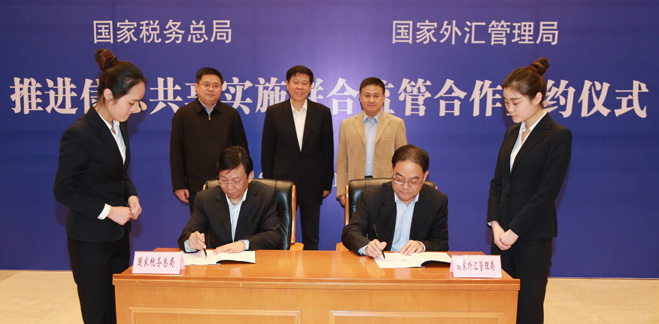 [Speaker Notes: （一）加强对业主的结算管理
  与业主协商提高预付款的比例，并要求业主在确认验工计价后一定时间内及时支付工程款。
  与业主协商采取以保函形式提供保证金，或降低质保金扣款比例。
  采取适当的措施加大对业主的收款力度。
（二）加强对分包商、供应商的结算管理
  严格与分包商、供应商的结算管理要求，坚持“先开票、后付款”原则，]
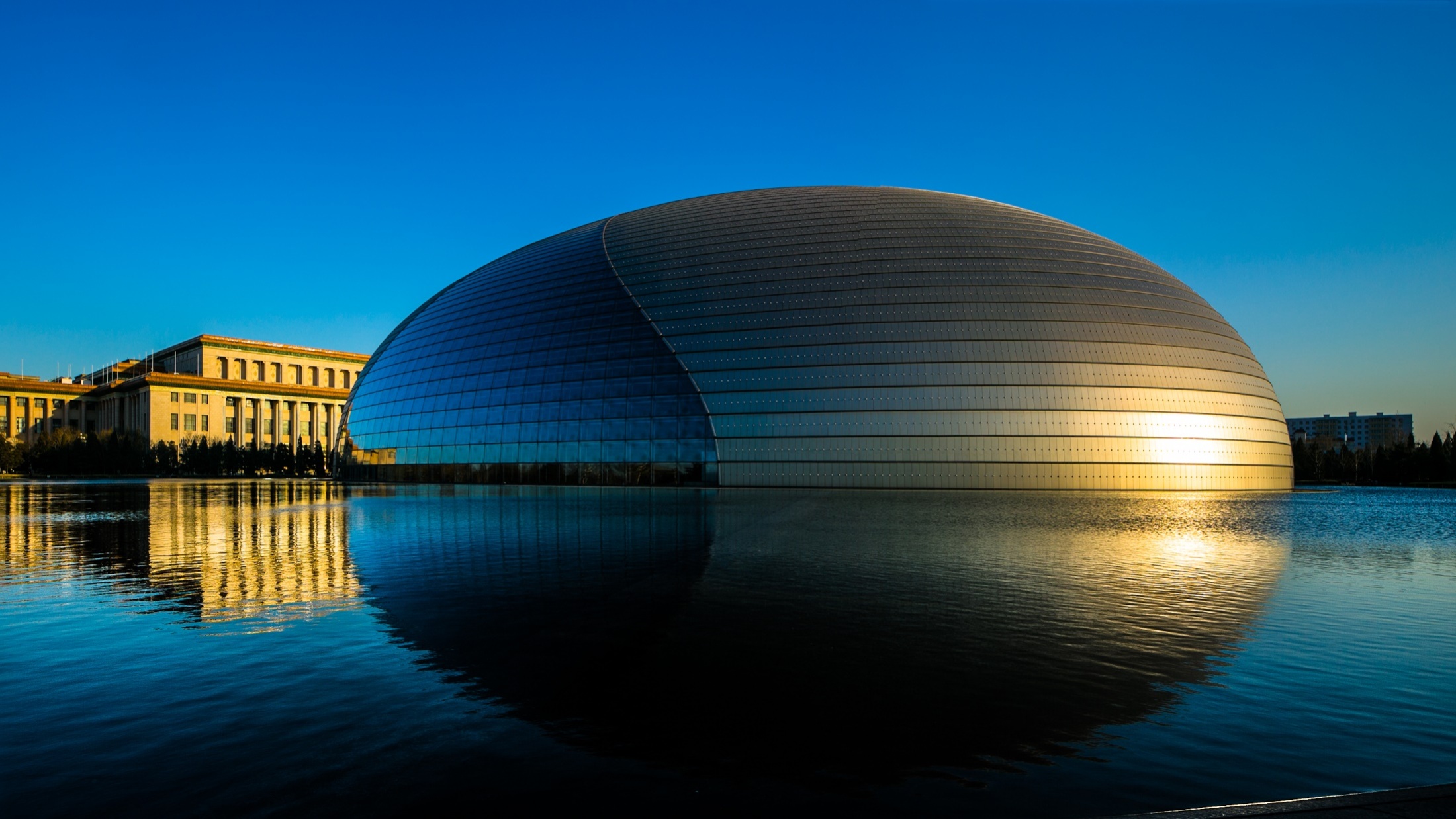 全增值税时代的挑战与机遇
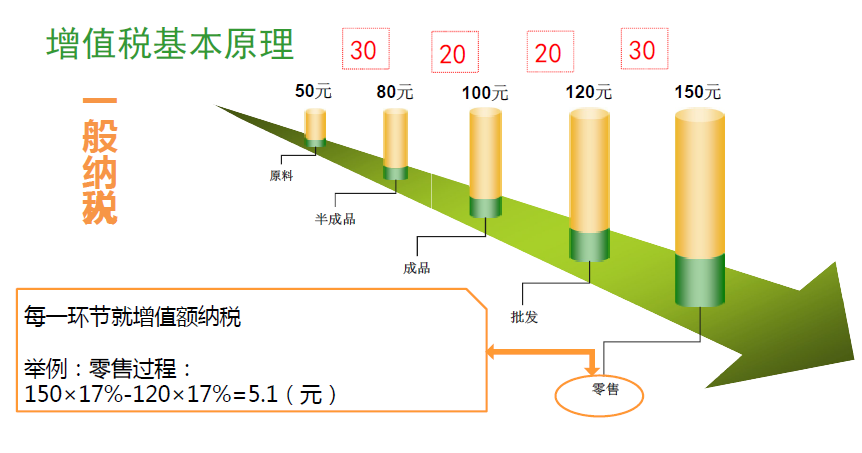 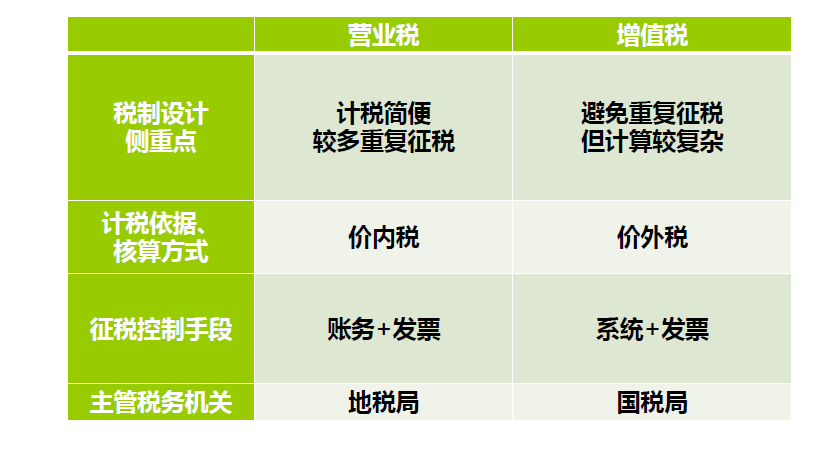 虚开增值税专用发票
为他人、为自己开具与实际经营业务情况不符的发票
开具
让他人为自己开具与实际经营业务情况不符的发票
接受
介绍他人开具与实际经营业务情况不符的发票规则改变
介绍
虚开、接受虚开增值税发票的法律责任
根据《中华人民共和国刑法》规定：
进项税管理
不可抵扣进项税
准予抵扣的凭证
不是增值税专用发票
信息不全及错误信息
用于非增值税应税项目、免税项目或用于集体福利、个人消费
三流不一致
增值税专用发票
海关进口增值税专用缴款书
农产品收购发票和农产品销售发票
货物运输业增值税专用发票
虚假取得进项税发票处理原则
特殊事项中进项税额的处理
纳税人取得虚开增值税专用发票后的处理
不属于虚开增值税专用发票行为
善意取得虚开的增值税专用发票
接受投资、捐赠或分配的货物
采购的免税物品
从小规模纳税人采购的货物
用于企业内部管理购进的货物或应税劳务
非正常损失的货物
项目运营方利用信托资金融资过程中的增值税进项税额
……
[Speaker Notes: 特殊事项
接受投资、捐赠或分配的货物
    申报抵扣时，应提供投资、捐赠或分配货物的合同或证明材料
   采购的免税物品
    购进免税农产品
      按买价依13%的扣除率计算进项税额
  1. 从小规模纳税人采购的货物
    小规模纳税人能够申请由国家税务机关代开可以抵扣3%进项税额的专用发票
  1. 用于企业内部管理购进的货物或应税劳务
    一般情况下，购进的货物用于企业内部使用，由于没有用于连续生产应税货物而是内部耗用，终止了增值税的计算链条而需做进项税额做转出处理。
  1. 技术部门用外购货物进行实验
    技术部门的实验行为不符合将购入货物直接用于增值税应税货物生产的要求，因此这类购入货物一般应做进项税额转出处理
  非正常损失的在产品、产成品所耗用的购进货物或者应税劳务的进项税额不得从销项税额中抵扣。
  项目运营方利用信托资金融资过程中的增值税进项税额
    该经营模式下项目运营方在项目建设期内取得的增值税专用发票和其他抵扣凭证，允许其按现行增值税有关规定予以抵扣。
  1. 期货交易
    对增值税一般纳税人在商品交易所通过期货交易购进货物，其通过商品交易所转付货款可视同向销货单位支付货款，对其取得的合法增值税专用发票允许抵扣。
  1. 视同销售行为下，购进货物或应税劳务的进项税额
    在此情况下涉及的购进货物的进项税额允许抵扣，但要有增值税专用发票，进口货物要有海关进口增值税专用缴款书等。
  购进货物抵扣后发生退货
    一般纳税人因销货退回或折让而退还给购买方的增值税额，应从发生销售货物退回或折让当期的销项税额中扣减；因购进货物退出或折让而收回的增值税额应从发生购进货物退出或折让当期进项税额中扣减。
  不允许抵扣的进项税在抵扣后如何处理
    纳税人购进货物或应税劳务，支付运输费用，所支付款项的单位，必须与开具抵扣凭证的销货单位、提供劳务的单位一致，才能申报抵扣进项税额，否则不予抵扣。
  1. 地区间增值税适用税率执行不一致时的处理
    对在进口环节与国内环节，以及国内地区间个别货物（如初级农产品、矿产品等）增值税适用税率执行不一致的，纳税人应按其取得的增值税专用发票和海关进口增值税专用缴款书上注明的增值税额抵扣进项税额。
  增值税一般纳税人可否将增值税进项留抵税额抵减查补税款欠款
    对纳税人因销项税额小于进项税额而产生期末留抵税额的，应以期末留抵税额抵减增值税欠税
  一般纳税人迁移有关增值税问题
    在迁达地重新办理税务登记后，其增值税一般纳税人资格予以保留，办理注销税务登记前尚未抵扣的进项税额允许继续抵扣。]
组织架构与经营模式
经营模式的规范化
组织架构的优化调整
优化重组企业组织机构
规范企业资质管理
&
VS
压缩子公司个数，壮大子公司实力
加强企业专业化分工，设立专业化公司
加强各基层单位税务管理的力量
优化现有项目的组织模式
[Speaker Notes: （一）对企业组织及机构进行优化重组
梳理：各子、分公司及项目机构的经营定位；各子、分公司及项目机构的管理职能；下属子公司拥有资质的情况。
优化：组织结构。
撤销：规模较小或没有实际经营业务的单位；不必要的中间管理层级。
合并：资质较低或没有资质的子公司；管理职能相关或业务雷同的单位。
达到目标：压缩子公司个数，壮大子公司实力。
（二）加强企业专业化分工，设立专业化公司
解决建筑业“营改增”后相关成本费用取得增值税专用发票困难的问题；
分离不同税率、不同纳税申报方式的业务，以降低企业管理难度，避免从高适用税率纳税的风险；
增强企业的设计、研发等专业能力，通过延伸产业链和价值链，使设计、采购、施工等工作有机地组织在一起；
（三）加强各基层单位税务管理的力量
  成立专门的税务管理部门，设置纳税筹划、风险控制、税务业务管理、档案管理、发票管理、纳税申报、内部稽查等岗位。

（一）规范企业资质管理
  资质管理办法进行梳理，加以完善；限制集团内资质共享；严禁企业向无资质（个人）、系统外部挂靠单位出借资质；严禁将工程项目提点大包或非法转包。
（二）做强做大子公司
  自揽能力强，管理水平高，施工能力强的子公司；
  能达到条件的及时提升申报资质；
  积极稳妥地加大海外市场的开发力度，提高海外市场份额。
（三）优化现有施工项目的组织模式
  1.优化标准分包模式：
    完善分包关系，签订内部分包合同；
    总分包单位分别设置项目部；
    托管的项目也需要虚拟局指账套进行核算，
    总包单位的项目部账务全权委托分包单位进行管理。
 2. 优化隐性分包模式；
    集团公司局指带领着工程公司派出的工区队伍进行施工，所有工区对外采购的发票抬头必须为相应集团公司名称；
    工区依据总包合同开具金融账户，工区无对外签订合同的权力，工区签订的所有采购合同一律使用集团公司的名称，各工区的合同评审由各自子公司履行，局指履行相应的内控手续；
    跨法人调拨、使用机械设备、周转材料一般情况下需按租赁形式处理。
3.  优化联合体投标模式
    由主要资质拥有方与实际施工单位组成联合体投标，中标后如果业主可以和联合体各方单独签订合同的，建议单独签订合同；
    如果是业主不能和成员方单独签订合同的，可以和总包方签订合同后，经业主书面同意再由总包方和成员方签订分包合同。
4.  优化由分公司参建或代管模式
    法人公司、分公司之间签订内部分包合同，并由分公司向法人公司开具发票。
    以分公司作为施工主体，在建立增值税抵扣链条的同时，避免了总分包模式下可能被认定为转包的法律风险。]
财务与税务管理的协同
财务会计管理
01
企业税务管理
利用价格平衡争取足额进项税额
通过加大清收降债
创新资金融通方式优化资本结构
清理处置低效无效资产等措施
转变税务管理理念
增加专门税务部门
明确岗位职责
做好纳税筹划工作
02
04
会计核算
细化核算科目
核算清楚各项目进项税额
增加帐套核算和各类台账管理
资金管理
做好纳税筹划工作
合理安排资金
降低质保金比例
防范资金风险
03
[Speaker Notes: 接受投资、捐赠或分配的货物
    申报抵扣时，应提供投资、捐赠或分配货物的合同或证明材料
   采购的免税物品
    购进免税农产品
      按买价依13%的扣除率计算进项税额
  1. 从小规模纳税人采购的货物
    小规模纳税人能够申请由国家税务机关代开可以抵扣3%进项税额的专用发票
  1. 用于企业内部管理购进的货物或应税劳务
    一般情况下，购进的货物用于企业内部使用，由于没有用于连续生产应税货物而是内部耗用，终止了增值税的计算链条而需做进项税额做转出处理。
  1. 技术部门用外购货物进行实验
    技术部门的实验行为不符合将购入货物直接用于增值税应税货物生产的要求，因此这类购入货物一般应做进项税额转出处理
  非正常损失的在产品、产成品所耗用的购进货物或者应税劳务的进项税额不得从销项税额中抵扣。
  项目运营方利用信托资金融资过程中的增值税进项税额
    该经营模式下项目运营方在项目建设期内取得的增值税专用发票和其他抵扣凭证，允许其按现行增值税有关规定予以抵扣。
  1. 期货交易
    对增值税一般纳税人在商品交易所通过期货交易购进货物，其通过商品交易所转付货款可视同向销货单位支付货款，对其取得的合法增值税专用发票允许抵扣。
  1. 视同销售行为下，购进货物或应税劳务的进项税额
    在此情况下涉及的购进货物的进项税额允许抵扣，但要有增值税专用发票，进口货物要有海关进口增值税专用缴款书等。
  购进货物抵扣后发生退货
    一般纳税人因销货退回或折让而退还给购买方的增值税额，应从发生销售货物退回或折让当期的销项税额中扣减；因购进货物退出或折让而收回的增值税额应从发生购进货物退出或折让当期进项税额中扣减。
  不允许抵扣的进项税在抵扣后如何处理
    纳税人购进货物或应税劳务，支付运输费用，所支付款项的单位，必须与开具抵扣凭证的销货单位、提供劳务的单位一致，才能申报抵扣进项税额，否则不予抵扣。
  1. 地区间增值税适用税率执行不一致时的处理
    对在进口环节与国内环节，以及国内地区间个别货物（如初级农产品、矿产品等）增值税适用税率执行不一致的，纳税人应按其取得的增值税专用发票和海关进口增值税专用缴款书上注明的增值税额抵扣进项税额。
  增值税一般纳税人可否将增值税进项留抵税额抵减查补税款欠款
    对纳税人因销项税额小于进项税额而产生期末留抵税额的，应以期末留抵税额抵减增值税欠税
  一般纳税人迁移有关增值税问题
    在迁达地重新办理税务登记后，其增值税一般纳税人资格予以保留，办理注销税务登记前尚未抵扣的进项税额允许继续抵扣。]
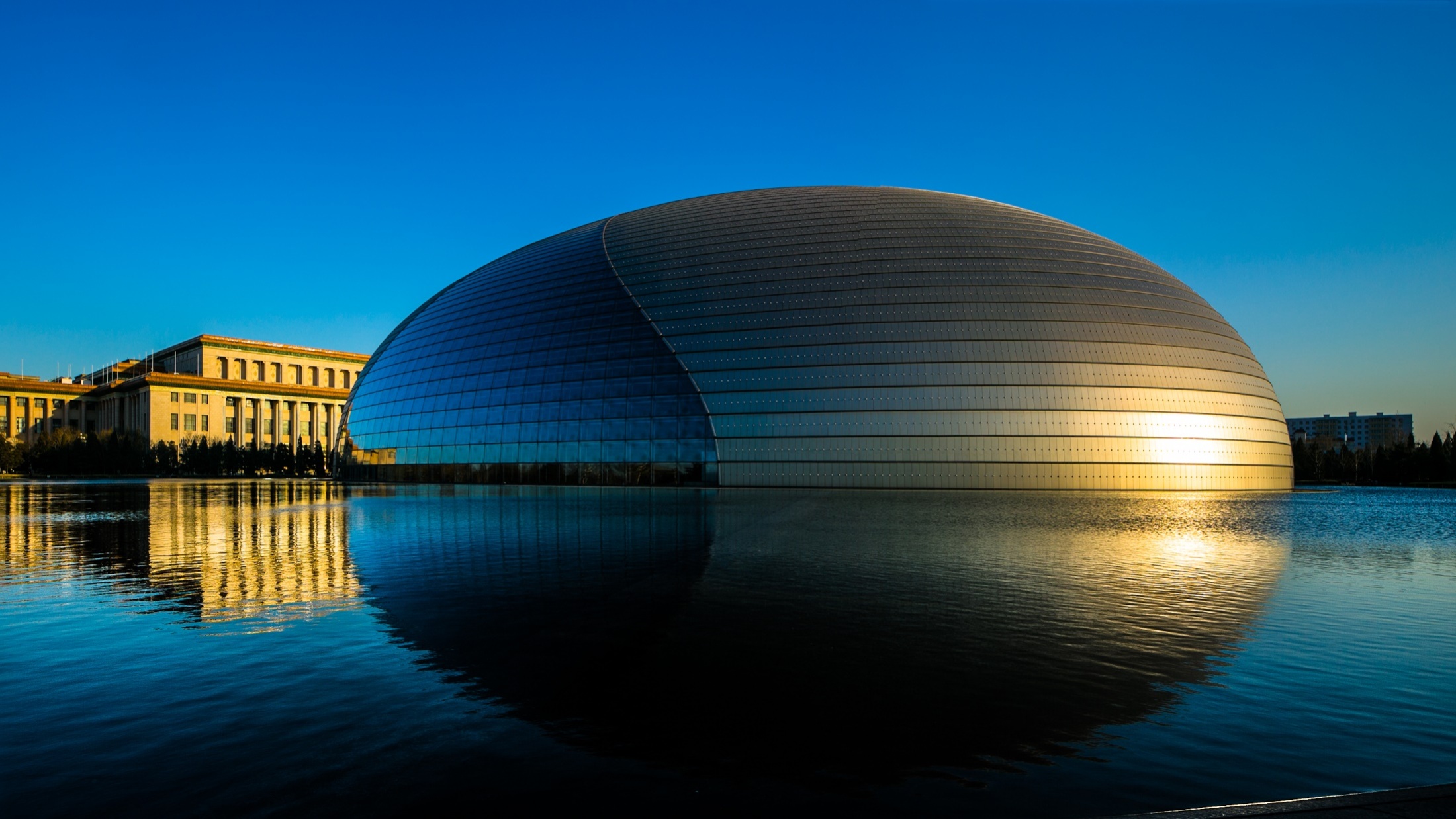 热点问题
问题一：税前扣除有哪些有效凭证
税法规定，企业实际发生的与取得收入有关的、合理的支出，即成本、费用、税金、损失和其
他支出，准予在计算应纳税所得额时扣除。在影响应纳税所得额的诸多因素中，涉及项目最多、变
数最大的是各项扣除金额，其实物载体就是扣除凭证。以下是常见的20种税前扣除凭证：
       1、购买货物、劳务、服务、无形资产、不动产时，支付给境内企业单位或者个人的应税项目
款项，该企业单位或个人开具的发票。

       2、支付给行政机关、事业单位、军队等非企业性单位的租金等经营性应税收入，该单位开具
（税务机关代开）的发票。

       3、从境内的农（牧）民等农业生产者手中购进免税农产品，农业生产者开具的农产品销售发
票或者收购企业自行开具的农产品收购发票。

       4、非金融企业实际发生的对外借款利息，应分别不同情况处理：
     （1）向金融企业借款发生的利息支出，该银行开具的银行利息结算单据（营改增后原则上应取得发票）。
     （2）向非金融企业或个人借款而发生的利息支出，需取得付款单据和发票，辅以借款合同（协议）；在按照合同要求首次支付利息并进行税前扣除时，应提供“（本省任何一家）金融企业的同期同类贷款利率情况说明。”
     （3）为金融企业或非金融企业借款而支付的融资服务、融资顾问费、投融资顾问费、手续费、咨询费等，应取得符合规定的发票。
问题一：税前扣除有哪些有效凭证
5、缴纳政府性基金、行政事业性收费，征收部门开具的财政票据。

      6、缴纳可在税前扣除的各类税金（费），税务机关开具的税收缴款书或表格式完税证明。
 
      7、拨缴职工工会经费，上级和基层工会组织开具的工会经费收入专用收据。

      8、支付的土地出让金，国土部门开具的财政票据。

      9、缴纳的社会保险费，社会机构开具的财政票据（社会保险费专用收据或票据）。

      10、缴存的住房公积金，公积金管理机构盖章的住房公积金汇（补）缴书和银行转账单据。

      11、通过公益性社会团体或者县级以上人民政府及其部门的用于法定公益事业的捐赠，财政部门监制的捐赠票据，如公益性单位接受捐赠统一收据等。
      企业实施股权捐赠的，应以其股权历史成本为依据确定捐赠额，并取得接受股权捐赠的公益性团体按股权历史成本开具的捐赠票据。
问题一：税前扣除有哪些有效凭证
12、由税务部门或其他部门代收的且允许扣除的费、金，代收部门开具的代收凭证、缴款书（如工
会经费代收凭据）等。

13、根据法院判决、调解以及仲裁等发生的支出，法院判决书、裁定书、调解书，以及仲裁裁决书、
公证债权文书和付款单据。

14、企业发生的资产损失税前扣除，按照《国家税务总局关于发布〈企业资产损失所得税税前扣除
管理办法〉的公告》（国家税务总局2011年第25号公告发布）的规定执行。

15、发生非价外费用的违约金、赔偿费、解除劳动合同（辞退）补偿金、拆迁补偿费等非应税项目
支出，取得盖有收款单位印章的收据或收款个人签具的收据，收条或签收花名册等单据，并附合同
（如拆迁、回迁补偿合同）等凭据以及收款单位或个人的证照或身份证明复印件为辅证。

16、支付给中国境外单位或个人的款项，应当提供合同、收款方签收单据、付款证明和境外单位的
对账单或者发票等。税务机关在审查时有疑义的，可以要求其提供境外公证机构或者注册会计师的
确认证明并经税务机关审核认可。\
问题一：税前扣除有哪些有效凭证
17、税收法律、法规对企业所得税税前扣除有特殊规定或要求的，按该规定或要求扣除。
      （1）如研发费用加计扣除，企业应在年末根据研发支出辅助账等汇总分析填报研发支出辅助账汇总表，填报研发项目可加计扣除研发费用情况归集表，在年度纳税申报时随申报表一并报送。还应当在不迟于年度汇算清缴纳税申报时，向税务机关报送《企业所得税优惠事项备案表》和研发项目文件完成备案。
      （2）委托外部机构或个人开展研发活动发生的费用，可按规定税前扣除；加计扣除时按照研发活动发生费用的80%作为加计扣除基数。委托个人研发的，应凭个人出具的发票等合法有效凭证加计扣除。委托境外机构，个人研发所发生的费用不得加计扣除。

18、企业自制的符合财务、会计处理规定，能直观反映成本费用分配计算依据和发生过程的材料
成本核算表（入库单、领料单、耗用汇总表等）、资产折旧或摊销表、制造费用的归集与分配表、
产品成本计算单、支付职工薪酬的工资表、差旅费补助、交通费补贴、通讯费补贴单据等内
部凭证。

19、境内居民企业按所接受的企业或个人投资入股的技术成果评估值入账，并在企业所得税前摊
销扣除的，该技术成果相关证书或证明材料、技术成果投资入股协议、技术成果评估报告等资料。

20、国务院财政、税务主管部门规定的其他合法有效凭证。
问题二：非金融企业间借款利息能否在企业所得税税前扣除？
政策依据
根据《中华人民共和国企业所得税法实施条例》第三十八条规定，非金融企业向非金融企业
借款的利息支出，不超过按照金融企业同期同类贷款利率计算的数额的部分，准予税前扣除。

《国家税务总局关于企业所得税若干问题的公告》（国家税务总局公告2011年第34号）进一
步明确，鉴于目前我国对金融企业利率要求的具体情况，企业在按照合同要求首次支付利息并
进行税前扣除时，应提供“金融企业的同期同类贷款利率情况说明”，以证明其利息支出的合理
性。“金融企业的同期同类贷款利率情况说明”中，应包括在签订该借款合同当时，本省任何一
家金融企业提供同期同类贷款利率情况。该金融企业应为经政府有关部门批准成立的可以从事
贷款业务的企业，包括银行、财务公司、信托公司等金融机构。“同期同类贷款利率”是指在贷款
期限、贷款金额、贷款担保以及企业信誉等条件基本相同下，金融企业提供贷款的利率。既可以
是金融企业公布的同期同类平均利率，也可以是金融企业对某些企业提供的实际贷款利率。
问题二：非金融企业间借款利息能否在企业所得税税前扣除？
政策依据
对于非金融关联企业之间借款利息支出，还有关注《企业所得税法》第四十六条规定“企业从其关联方接受的债权性投资与权益性投资的比例超过规定标准而发生的利息支出，不得在计算应纳税所得额时扣除”。不得扣除的利息=年度实际支付的全部关联方利息×(1-标准比例/关联债资比例)。
  标准比例在财政部、国家税务总局《关于企业关联方利息支出税前扣除标准有关税收政策问题的通知》(财税〔2008〕121号)中已经明确：企业实际支付给关联方的利息支出，其接受关联方债权性投资与其权益性投资比例：金融企业为5：1;其他企业为2：1。企业实际支付给关联方的利息支出，不超过规定比例和有关税法规定计算的部分，准予扣除，超过的部分不得在发生当期和以后年度扣除。
问题三：企业跨年度工资支付的税务处理
政策依据
根据《企业所得税法实施条例》第三十七条的规定，企业每一纳税年度支付给在本企业任职或者受雇的员工的所有现金形式或者非现金形式的劳动报酬允许在税前扣除。该条确定了工资薪金扣除的原则——收付实现制。

  (国家税务总局2011年第34号公告)规定：“企业当年度实际发生的相关成本、费用，由于各种原因未能及时取得该成本、费用的有效凭证，企业在预缴季度所得税时，可暂按账面发生金额进行核算;但在汇算清缴时，应补充提供该成本、费用的有效凭证。” 

       因此，企业跨年度工资支付，只要在5月31日之前实际发放给职工，就可以在上一年度的费用中列支，在上一年度的企业所得税前进行扣除，但要看全国各地税务机关的实际执行情况而定，有的地方税务机关按照收付实现制的原则处理，即只能在实际发放的年度进行扣除;有的地方税务机关依据权责发生制原则处理，即可以在上一年度税前扣除。
问题四：哪些罚金罚款可以税前税除？
政策依据
根据以下文件规定，凡是违反法律、行政法规而交付的罚款、罚金、滞纳金是不允许扣除的，但按照经济合同规定支付的违约金(包括银行罚息)、罚款和诉讼费可以扣除。这就要求企业财务人员要对发生的业务进行判定。对罚款不能一律对待。要看性质。 

  国税发[2000]84号第六条规定:除条例第七条的规定以外，在计算应纳税所得额时，下列支出也不得扣除: (一) 贿赂等非法支出; (二) 因违反法律、行政法规而交付的罚款、罚金、滞纳金; (三)存货跌价准备金、短期投资跌价准备金、长期投资减值准备金、风险准备基金(包括投资风险准备基金) 以及国家税收法规规定可提取的准备金之外的任何形式的准备金; (四)税收法规有具体扣除范围和标准(比例或金额)，实际发生的费用超过或高于法定范围和标准的部分。 
  第五十六条 纳税人按照经济合同规定支付的违约金(包括银行罚息)、罚款和诉讼费可以扣除。 

  国税发[1997]191号第二条规定:关于逾期还款加收罚息处理问题 纳税人逾期归还银行贷款，银行按规定加收的罚息，不属于行政性罚款，允许在税前扣除。

（备注：以上两个文件国税发[2000]84号、 国税发[1997]191号在国税局网站未查到，需进一步核实。）
问题五：不是所有的餐费都是业务招待费
业务招待费是指企业为生产经营业务活动的需要而合理开支的招待费用，按照税法的有关规
定扣除，但并非所有餐费都属于业务招待费。在税务执法实践中，招待费具体范围如下：
       （1）企业生产经营需要宴请或工作餐的开支。
       （2）企业生产经营需要赠送纪念品的开支。
       （3）企业生产经营需要发生的旅游景点参观费和交通费及其他费用的开支。
       （4）企业生产经营需要发生的业务关系人员的差旅费开支。

       两者主要从发生的原因、性质、目的、用途、对象等方面进行区分，用于招待客户的餐费应
当作为业务招待费进行处理，不得分解计入其他项目。实务中以下餐费不能做为业务招待费处理：
       （1）出差时员工自己的用餐可作为差旅费；
       （2）召开会议时的餐费可作为会议费；
       （3）拍摄影视作品时吃饭作为道具，可作为电影的成本；
       （4）企业年会聚餐不属于业务招待费，应作为职工福利费或工会经费中列支。 
       （5）员工培训时合规的餐费计入职工教育经费；
       （6）企业开董事会发生的餐费，列入董事会会费；
       （7）企业委托加工的，对企业的形象、产品有标记宣传作用的，作为业务宣传费；企业因业
务洽谈会、展览会的餐饮住宿费用作为业务宣传费；企业在搞促销活动时赠送给顾客的礼品，作
为业务宣传费。
问题六：小微企业所得税优惠政策
政策依据
一、优惠政策

  财税【2011】第117号《关于小型微利企业所得税优惠政策有关问题的通知》：自2012年1月1日至2016年12月31日，对年应纳税所得额低于6万元(含6万元)的小型微利企业，其所得减按50%计入应纳税所得额，按20%的税率缴纳企业所得税。

  财税〔2014〕34号《财政部 国家税务总局 关于小型微利企业所得税优惠政策有关问题的通知》：自2016年1月1日至2016年12月31日，对年应纳税所得额低于10万元(含10万元)的小型微利企业，其所得减按50%计入应纳税所得额，按20%的税率缴纳企业所得税。 

  财政部 国家税务总局 关于小型微利企业所得税优惠政策的通知(财税〔2015〕34号) ：自2016年1月1日至2017年12月31日，对年应纳税所得额低于20万元(含20万元)的小型微利企业，其所得减按50%计入应纳税所得额，按20%的税率缴纳企业所得税。
问题六：小微企业所得税优惠政策
政策依据
二、享受优惠企业范围 

  国家税务总局 《关于贯彻落实扩大小型微利企业减半征收企业所得税范围有关问题的公告》(国家税务总局公告2016年第17号)：符合规定条件的小型微利企业，无论采取查账征收还是核定征收方式，均可享受小型微利企业所得税优惠政策。
 
  国税函[2008]650号《关于非居民企业不享受小型微利企业所得税优惠政策问题的通知》：
企业所得税法第二十八条规定的小型微利企业是指企业的全部生产经营活动产生的所得均负有我国企业所得税纳税义务的企业。因此，仅就来源于我国所得负有我国纳税义务的非居民企业，不适用该条规定的对符合条件的小型微利企业减按20%税率征收企业所得税的政策。
问题六：小微企业所得税优惠政策
政策依据
三、享受优惠企业条件 

       企业所得税法第二十八条第一款所称符合条件的小型微利企业，是指从事国家非限制和禁止行业，并符合下列条件的企业：

       （一）工业企业，年度应纳税所得额不超过30万元，从业人数不超过100人，资产总额不超过3000万元;

       （二）其他企业，年度应纳税所得额不超过30万元，从业人数不超过80人，资产总额不超过1000万元。 
      
       （摘自《中华人民共和国企业所得税法实施条例》第九十二条 ）
问题六：小微企业所得税优惠政策
政策依据
四、享受优惠手续

  国家税务总局 关于贯彻落实扩大小型微利企业减半征收企业所得税范围有关问题的公告(国家税务总局公告2016年第17号)：

  符合规定条件的小型微利企业，在季度、月份预缴企业所得税时，可以自行享受小型微利企业所得税优惠政策，无须税务机关审核批准。
　　
  小型微利企业在预缴和汇算清缴时通过填写企业所得税纳税申报表“从业人数、资产总额”等栏次履行备案手续，不再另行专门备案。在2016年企业所得税预缴纳税申报表修订之前，小型微利企业预缴申报时，暂不需提供“从业人数、资产总额”情况。
问题六：小微企业所得税优惠政策
政策依据
五、预缴企业所得税时如何享受优惠 

  国家税务总局 关于贯彻落实扩大小型微利企业减半征收企业所得税范围有关问题的公告(国家税务总局公告2016年第17号) ：

 （一）查账征收的小型微利企业。上一纳税年度符合小型微利企业条件，且年度应纳税所得额不超过20万元(含)的，分别按照以下情况处理:
 
1、本年度按照实际利润额预缴企业所得税的，预缴时累计实际利润额不超过20万元的，可以享受小型微利企业所得税减半征税政策;超过20万元的，应当停止享受减半征税政策。

2、本年度按照上年度应纳税所得额的季度(或月份)平均额预缴企业所得税的，可以享受小型微利企业减半征税政策。
问题六：小微企业所得税优惠政策
政策依据
五、预缴企业所得税时如何享受优惠 

  国家税务总局 关于贯彻落实扩大小型微利企业减半征收企业所得税范围有关问题的公告(国家税务总局公告2016年第17号) ：

 （二）定率征税的小型微利企业。上一纳税年度符合小型微利企业条件，且年度应纳税所得额不超过20万元(含)的，本年度预缴企业所得税时，累计应纳税所得额不超过20万元的，可以享受减半征税政策;超过20万元的，不享受减半征税政策。 

 （三）定额征税的小型微利企业，由主管税务机关根据优惠政策规定相应调减定额后，按照原办法征收。 

（四）本年度新办的小型微利企业预缴企业所得税时，凡累计实际利润额或应纳税所得额不超过20万元的，可以享受减半征税政策;超过20万元的，停止享受减半征税政策。 

（五）企业根据本年度生产经营情况，预计本年度符合小型微利企业条件的，季度、月份预缴企业所得税时，可以享受小型微利企业所得税优惠政策。
问题六：小微企业所得税优惠政策
政策依据
六、汇算清缴环节享受优惠政策问题 

  国家税务总局公告2016年第23号《国家税务总局 关于扩大小型微利企业减半征收企业所得税范围有关问题的公告》：小型微利企业符合享受优惠政策条件，但预缴时未享受的，在年度汇算清缴时统一计算享受。 

  国家税务总局 关于贯彻落实扩大小型微利企业减半征收企业所得税范围有关问题的公告(国家税务总局公告2016年第17号) ：企业预缴时享受了小型微利企业优惠政策，但年度汇算清缴超过规定标准的，应按规定补缴税款。
问题七：年终奖个人所得税计算方法
政策依据
国税发[2005]9号文件基本规定是：“纳税人取得全年一次性奖金，应单独作为一个月工资、薪金所得计算纳税”。

  年终奖个人所得税计算方式：

1、发放年终奖的当月工资高于3500元时，年终奖扣税方式为：年终奖*税率-速算扣除数，税率是按年终奖/12作为“应纳税所得额”对应的税率。

2、当月工资低于3500元时，年终奖个人所得税=(年终奖-(3500-月工资))*税率-速算扣除数，税率是按年终奖-(3500-月工资)除以12作为“应纳税所得额”对应的税率。
问题七：年终奖个人所得税计算方法
案例演示
以一个示例进行计算演示 
例：小王在2013年12月工资6000元，同时领到2013年的年终奖20000元，当月所需缴纳的个人所得税如下：

（1）当月工资个人所得税=(6000-3500)*10%-105=145元

（2）年终奖个人所得税=20000*10%-105=1895元

        当月个人所得税总额=145+1895=2040元

  由于单位发放给员工的年终奖形式不同，个人所得税
计算方法也不尽相同。
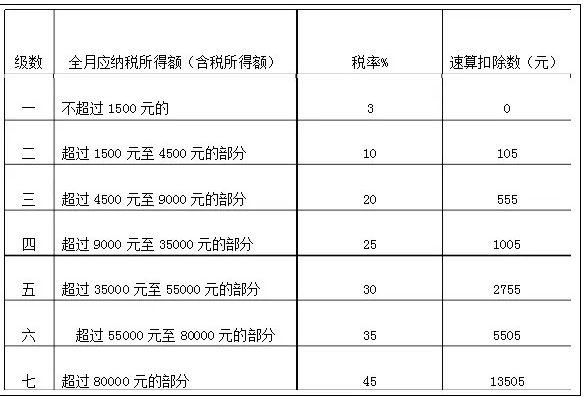 问题七：年终奖个人所得税计算方法
案例演示
一、员工当月的工资薪金超过「3500」元，再发放的年终奖单独作为一个月的工资计算缴纳个人所得税。
　　全年一次性奖金，单独作为一个月计算时，除以12找税率，但计算税额时，速算扣除数只允许扣除一次。

例1：赵某2013年1月工资5000，年终奖24000，无其它收入。 
       
       赵某工资部分应缴纳个人所得税：(5000-3500)*3%=45元
       赵某年终奖(24000)部分应缴纳个人所得税计算：先将雇员当月内取得的全年一次性奖金，除以12个月，即：24000/12=2000元，
       再按其商数确定适用税率为10%，速算扣除数为105.
       赵某年终奖24000应缴纳个人所得税：24000*10%-105=2295元。
       赵某2013年1月份应缴纳个人所得税2340元。
问题七：年终奖个人所得税计算方法
案例演示
二、员工当月的工资薪金不超过3500元，再发放的年终奖单独作为一个月的工资计算缴纳个人所得税。 
       但可以将全年一次性奖金减除“雇员当月工资薪金所得与费用扣除额的差额”后的余额，作为应纳税所得额。其中“雇员当月工资薪金所得”以收入额扣除规定标准的免税所得(如按规定缴纳的社会保险和住房公积金等)后的数额。 

例2：钱某2013年1月工资2000，年终奖24000，无其它收入。 
       
       钱某当月工资2000元，未超过费用扣除标准3500元，不需要缴纳个人所得税。
　　钱某2013年1月当月工资薪金所得与费用扣除额的差额为3500-2000=1500元。
       钱某年终奖24000元，先减除“当月工资薪金所得与费用扣除额的差额(1500元)”，22500元为应纳税所得额。
　　22500除以12个月，即：22500/12=1875元，
　　再按其商数确定适用税率为10%，速算扣除数为105.
　　钱某年终奖24000应缴纳个人所得税：(24000-1500)*10%-105=2145元。
　　钱某2013年1月份应缴纳个人所得税2145元。
问题七：年终奖个人所得税计算方法
案例演示
三、员工一个年度在两个以上单位工作过，只能按照国税发[2005]9号文件规定，在一个纳税年度内，对每一个纳税人年终奖计税办法只允许采用一次，纳税人可以自由选择采用该计税办法的时间和发放单位计算。 
该条款的要点是：
　　1，一个员工2013年1月发放的年终奖适用了除以12找税率的优惠计算政策，2013年其它月份就不能再适用了。
　　2，一个员工一年一次，在两处以上取得年终奖，也只能适用一次。
　　3，员工即使工作时间不足12个月，也可以适用一次。

例3：孙某2012年1-3月在石油企业工作，2012年4-8月跳槽到电信企业，2012年9月至今跳槽到房地产企业工作。 
       
       如果孙某2012年12月在房地产企业取得工资5000，年终奖24000，其它无收入，虽然钱某只2012年在房地产企业工作4个月，但其应缴纳个人所得税与例一赵某相同，即当月工资部分应缴纳个人所得税45，年终奖部分也是除12找税率，应缴纳个税2295元。
　　房地产企业计提年终奖时，计提、发放会计处理同例一。
问题七：年终奖个人所得税计算方法
案例演示
三、员工一个年度在两个以上单位工作过，只能按照国税发[2005]9号文件规定，在一个纳税年度内，对每一个纳税人年终奖计税办法只允许采用一次，纳税人可以自由选择采用该计税办法的时间和发放单位计算。 
该条款的要点是：
　　1，一个员工2013年1月发放的年终奖适用了除以12找税率的优惠计算政策，2013年其它月份就不能再适用了。
　　2，一个员工一年一次，在两处以上取得年终奖，也只能适用一次。
　　3，员工即使工作时间不足12个月，也可以适用一次。

例3：孙某2012年1-3月在石油企业工作，2012年4-8月跳槽到电信企业，2012年9月至今跳槽到房地产企业工作。 
       
       如果孙某2012年12月在房地产企业取得工资5000，年终奖24000，其它无收入，虽然钱某只2012年在房地产企业工作4个月，但其应缴纳个人所得税与例一赵某相同，即当月工资部分应缴纳个人所得税45，年终奖部分也是除12找税率，应缴纳个税2295元。
　　房地产企业计提年终奖时，计提、发放会计处理同例一。
问题七：年终奖个人所得税计算方法
案例演示
四、员工同一月份在两个以上单位取得年终奖，可以选择一个单位的一次性奖金按照国税发[2005]9号文件优惠办法计算，从另一单位取得的年终奖合并到当月工资薪金项目缴税。 

  国税发[2005]9号文件规定：“在一个纳税年度内，对每一个纳税人，该计税办法只允许采用一次”。如果同一个人同月在两个企业都取得了年终一次性奖金，纳税人在自行申报时，不可以将这两项奖金合并计算缴纳个人所得税，享受一次性奖金的政策;对该个人按规定只能享受一次全年一次性奖金的优惠算法。
 　　
例4：李某2013年1月工资5000，取得本企业发放的年终奖24000元，另取得兼职单位发放的年终奖6000元，无其它收入。
　　李某本企业年终奖(24000)部分应缴纳个人所得税计算：先将雇员当月内取得的全年一次性奖金，除以12个月，即：24000/12=2000元，再按其商数确定适用税率为10%，速算扣除数为105.
　　李某本企业年终奖24000应缴纳个人所得税：24000*10%-105=2295元。
　　李某取得的兼职单位发放6000元年终奖应合并到李某当月工资薪金中计算缴纳。如果兼职单位按发放年终奖计算个人所得税，代扣代缴了个人所得税6000*3%=180元。
　　李某在本企业取得工资5000元，本企业代扣代缴(5000-3500)*3%-=45元个人所得税。
       年终汇算清缴，李某工资部分应缴纳个人所得税：(5000 +6000-3500)*20%-555=945元。
问题八：增值税抵扣的三大原则
三大原则
1
2
3
必须在规定的时间内认证和申报抵扣
业务必须真实发生
必须取得合法的扣税凭证
问题九：哪些会计科目的进项税额不允许抵扣
政策依据
一、应付职工薪酬——应付福利费
《中华人民共和国增值税暂行条例》第十条明确，用于非增值税应税项目、免征增值税项目、集体福利或者个人消费的购进货物或者应税劳务，进项税额不得从销项税额中抵扣。
       因此，为本单位职工福利所支付的餐饮费、旅游费等所开具的增值税专用发票，不可以作进项抵扣，企业应在认证的当月转入“增值税——应交增值税——进项税转出。” 　

二、管理费用——业务招待费
  根据《财政部 国家税务总局 关于全面推开营业税改征增值税试点的通知》（财税【2016】36号，以下简称财税【2016】36号文），原增值税一般纳税人购进服务、无形资产或者不动产，下列项目的进项税额不得从销项税额中抵扣：（1）用于简易计税方法计税项目、免征增值税项目、集体福利或者个人消费。其中涉及的无形资产、不动产，仅指专用于上述项目的无形资产（不包括其他权益性无形资产）、不动产。纳税人的交际应酬消费属于个人消费。
   　因此，企业入业务招待费的餐饮、旅游等开具的增值税专用发票应在认证的当月转入“增值税——应交增值税——进项税转出。
问题九：哪些会计科目的进项税额不允许抵扣
政策依据
三、营业外支出—非正常损失 

  财税[2016]36号文规定，原增值税一般纳税人购进服务、无形资产或者不动产，下列项目的进项税额不得从销项税额中抵扣：……（2）非正常损失的购进货物，以及相关的加工修理修配劳务和交通运输服务。（3）非正常损失的在产品、产成品所耗用的购进货物（不包括固定资产）、加工修理修配劳务和交通运输服务。（4）非正常损失的不动产，以及该不动产所耗用的购进货物、设计服务和建筑服务。（5）非正常损失的不动产在建工程所耗用的购进货物、设计服务和建筑服务。
       
       因此，企业已将“待处理财产损益”认定为“营业外支出—非正常损失”时，所开具的增值税专用发票不可以抵扣，应作进项税转出处理。
问题九：哪些会计科目的进项税额不允许抵扣
政策依据
四、管理费用（销售费用）---差旅费 

  财税【2016】36号：增值税一般纳税人购进服务、无形资产或者不动产，下列项目的进项税额不得从销项税额中抵扣：……（6）购进的旅客运输服务、贷款服务、餐饮服务、居民日常服务和娱乐服务。
       因为差旅费中交通费（飞机票、火车票、汽车票、船票等旅客运输服务）不能抵扣。 
       
五、财务费用---利息支出(投融资顾问费、手续费、咨询费)

  财税【2016】36号：增值税一般纳税人购进服务、无形资产或者不动产，下列项目的进项税额不得从销项税额中抵扣：……（6）购进的旅客运输服务、贷款服务、餐饮服务、居民日常服务和娱乐服务。
       贷款服务主要是利息和随贷款发生的投融资顾问费、手续费、咨询费。
       因此财务费用中的利息支出以及与随贷款发生的投融资顾问费、手续费、咨询费等均不能抵扣进项税。
问题九：哪些会计科目的进项税额不允许抵扣
政策依据
六、固定资产——房屋、建筑屋、土地使用权（职工宿舍、食堂、活动室） 

《中华人民共和国增值税暂行条例》第十条规定，用于非增值税应税项目、免征增值税项目、集体福利或者个人消费的购进货物或者应税劳务，进项税额不得从销项税额中抵扣。
   　因此，为本单位职工福利取得或建设的固定资产所开具的增值税专用发票，不可以作进项抵扣，企业应在认证的当月转入“增值税——应交增值税—进项税转出。”

  但《增值税暂行条例实施细则》第二十一条规定，条例第十条第（一）项所称购进货物，不包括既用于增值税应税项目（不含免征增值税项目）也用于非增值税应税项目、免征增值税（以下简称免税）项目、集体福利或者个人消费的固定资产。
       因此，如果房屋、建筑物是职工福利与企业经营混用，所开具的增值税专用发票是可以全额抵扣的。
问题十：合规的增值税扣税凭证及注意事项
增值税扣税凭证，是指增值税专用发票、海关进口增值税专用缴款书、农产品收购发票、农产品销售发票和完税凭证。凭证是基础，合规更重要啦！

（1）增值税专用发票

       这里说的增值税专用发票目前包含常规的增值税专用发票、税控机动车销售统一发票和即将于2016年7月1日起停止使用货物运输业增值税专用发票。
       增值税专用发票一定要按照规定开具（项目齐全，与实际交易相符，字迹清楚，不得压线、错格，发票联和抵扣联加盖发票专用章），而且在开具之日起180日内认证才属于合规的抵扣凭证。

（2）海关进口增值税专用缴款书

       海关进口增值税专用缴款书自开具之日起180天内向主管税务机关报送《海关完税凭证抵扣清单》（电子数据），申请稽核比对，才属于合规的抵扣凭证。委托代理进口的，对代理进口单位和委托进口单位，只准予其中取得专用缴款书原件的单位抵扣。
问题十：合规的增值税扣税凭证及注意事项
（3）农产品收购发票和销售发票

       农产品收购发票是收购单位向农业生产者个人收购自产免税农业产品时开具的发票，是一种由付款方向收款方开具的发票，与一般的发票有所不同。销售发票，是指农产品生产企业开具或者从事批发、零售的小规模纳税人销售农产品依照3%征收率按简易办法计算缴纳增值税而自行开具或委托税务机关代开的普通发票。
       这两种发票与其他抵扣凭证的不同点是，按照票面农产品买价和13%的扣除率计算抵扣进项税，而不是按照票面的增值税额抵扣。对于“从事批发、零售的小规模纳税人已经缴纳增值税后开具的普通发票”需要注意，如果销售方享受了免税，则购买方不能抵扣进项税；如果取得的是增值税专用发票，则只能按照票面注明的增值税额抵扣，而不适用计算抵扣。
       已经按照《农产品增值税进项税额核定扣除试点实施办法》抵扣进项税额企业（试点行业）不能按照上述办法计算抵扣。

　（4）完税凭证

       以前称为“税收缴款凭证”，通常指的是从境外单位或者个人购进服务、无形资产或者不动产，自税务机关或者扣缴义务人取得的解缴税款的完税凭证。纳税人凭完税凭证抵扣进项税额的，应当具备书面合同、付款证明和境外单位的对账单或者发票。资料不全的，其进项税额不得从销项税额中抵扣。
问题十一：新的抵扣范围
1、增值税一般纳税人购进货物或者接受加工修理修配劳务的进项税额可抵扣；

2、自2009年1月1日起，增值税一般纳税人购进(包括接受捐赠、实物投资)或者自制(包括改扩建、安装)固定资产发生的进项税额可抵扣；

3、自2013年8月1日起，增值税一般纳税人购进小汽车发生的进项税额可抵扣；

4、“营改增”后增值税一般纳税人购进服务、无形资产或者不动产可以抵扣。
问题十二：视同销售和进项税额转出的关系
一、视同销售的概念 

       视同销售是会计上未必按销售做账，但税法要求视同销售处理，并按正常销售征收增值税。这里体现了会计与税法的区别，会计意义上的销售与税法意义上的销售不同，对于会计不作为销售税法却作为销售的经济业务，由于增值税必须按照税法规定的金额缴纳，此时会计上就采用视同销售处理。

  增值税暂行条例实施细则第4条规定，单位或者个体工商户的下列行为，视同销售货物：

       （1）将货物交付其他单位或者个人代销；
       （2）销售代销货物；
       （3）设有两个以上机构并实行统一核算的纳税人，将货物从一个机构移送其他机构用于销售，但相关机构设在同一县(市)的除外；
       （4）将自产或者委托加工的货物用于非增值税应税项目；
       （5）将自产、委托加工的货物用于集体福利或者个人消费；
       （6）将自产、委托加工或者购进的货物作为投资，提供给其他单位或者个体工商户；
       （7）将自产、委托加工或者购进的货物分配给股东或者投资者；
       （8）将自产、委托加工或者购进的货物无偿赠送其他单位或者个人。
问题十二：视同销售和进项税额转出的关系
二、进项税额转出的概念 

       增值税进项税额转出是指，购进货物改变用途或发生非正常损失，原来已经抵扣的进项税应转出，计入应交税费-应交增值税(进项税额转出)。增值税进项税额转出严格意义上只是会计的一种做账方法，税法中并没有明确说明什么情况需要进项税额转出，但规定了进项税不得从销项税额中抵扣的情况，其中的一些项目会计上就作为进行税额转出处理。

增值税暂行条例第10条规定：下列项目的进项税额不得从销项税额中抵扣：

       （1）用于非增值税应税项目、免征增值税项目、集体福利或者个人消费的购进货物或者应税劳务
       （2）非正常损失的购进货物及相关的应税劳务；
       （3）非正常损失的在产品、产成品所耗用的购进货物或者应税劳务；
       （4）国务院财政、税务主管部门规定的纳税人自用消费品；
       （5）本条第(1)项至第(4)项规定的货物的运输费用和销售免税货物的运输费用。实施细则第22条规定：个人消费包括纳税人的交际应酬消费。实施细则第23条规定：非增值税应税项目，是指提供非增值税应税劳务、转让无形资产、销售不动产和不动产在建工程。
问题十二：视同销售和进项税额转出的关系
三、差异分析 

       从以上税法的两个定义，可以归纳出以下两点：

       1、将自产、委托加工货物（即加工增值后）应用于正常销售以外的其他方面的，几乎全部视同销售。

       2、对于购进货物，则根据货物是否转移到企业外部而加以划分的（其中用于企业员工福利的购进货物视为在“企业内部转移”）。转移到企业外部的（具有商业实质）视同销售，未转移到企业外部（不具有商业实质）的属于不予抵扣，做进项税额转出。
问题十二：视同销售和进项税额转出的关系
四、会计核算 

       以会计准则为基础，逐一分析视同销售和进项税额转出的会计处理。会计准则规定：企业将非现金资产（外购、未果加工或自产）用于对外投资、对外捐赠、抵偿债务、换取其他资产、分配给股东、奖励给职工、作为样品送给他人等方面，由于非现金资产的所有权发生了转移，应当视同按照公允价值销售（或处置）处理，确认当期损益或利得。对于将资产产品用于管理部门、在建工程、固定资产、对外出租、同一法人实体内部的各营业机构之间的转移等行为，其所有权没有发生转移，不确认损益。 
       为了方便对比，我们假设自产的货物耗用原材料100元，对外销售价200元，下面左右的例子均按照此金额进行分析。 
　（一）视同销售的会计处理。八种视同销售类型中，前三种属于常规的情形，在此不做分析。
 
　　1、将自产或者委托加工的货物用于非增值税应税项目，比如将自产的货物用于在建工程。 
　　分析：由于货物的所有权未发生转移，会计上不确认损益；但是增值税法规定改变用途需要视同销售按规定公允价计算销项税额=200×17%=34元。 
　　借：在建工程                                 134.00 
　　    贷：库存商品（账面价值）           100.00 
　　        应交税费--应交增值税--销项税额    34.00
问题十二：视同销售和进项税额转出的关系
四、会计核算 

       2、将自产、委托加工的货物用于集体福利或者个人消费，比如用于集体福利。
 
　　分析：由于用于集体福利，货物的所有权未发生转移，会计上不确认损益；但是税法规定改变用途需要视同销售按规定公允价计算销项税额=200×17%=34元。 
       借：应付职工薪酬--福利费          134.00 
　　   贷：库存商品（账面价值）           100.00 
　　      应交税费--应交增值税--销项税额    34.00 

       又如用于个人消费：由于货物的所有权发生转移，会计上应当按照公允价值确认损益，这与增值税法的规定一致。 
　　借：其他应收款（或相关科目）     234.00 
　　   贷：主营业务收入                  200.00 
　　      应交税费--应交增值税--销项税额   34.00 

　　结转成本时 
　　借：主营业务成本  100.00 
　　   贷：库存商品      100.00
问题十二：视同销售和进项税额转出的关系
四、会计核算 

       3、将自产、委托加工或者购进的货物作为投资，提供给其他单位或者个体工商户，比如用于对投资。 

       分析：由于货物的所有权发生转移，会计上应当按照公允价值确认损益，这与增值税法的规定一致。 

       确认投资时 
　　借：长期股权投资                 234.00 
　　   贷：主营业务收入                  200.00 
　　      应交税费--应交增值税--销项税额   34.00 
　　
       结转成本时 
　　借：主营业务成本  100.00 
　　   贷：库存商品      100.00
问题十二：视同销售和进项税额转出的关系
四、会计核算 

       4、将自产、委托加工或者购进的货物分配给股东或者投资者 

　　分析：由于货物的所有权发生转移，会计上应当按照公允价值确认损益，这与增值税法的规定一致。 

　　借：应付股利                      234.00 
　　   贷：主营业务收入                  200.00 
　　      应交税费--应交增值税--销项税额   34.00 

　　结转成本时 
　　借：主营业务成本  100.00 
　　   贷：库存商品      100.00
问题十二：视同销售和进项税额转出的关系
四、会计核算 

       5、将自产、委托加工或者购进的货物无偿赠送其他单位或者个人 

　　分析：由于货物的所有权发生转移，会计上应当按照公允价值确认损益，这与增值税法的规定一致。
 
　　借：营业外支出                    234.00 
　　   贷：主营业务收入                  200.00 
　　      应交税费--应交增值税--销项税额   34.00 
　　
       结转成本时 
　　借：主营业务成本  100.00 
　　   贷：库存商品      100.00
问题十二：视同销售和进项税额转出的关系
四、会计核算 

       （二）进项税额转出的会计处理。增值税进项税额转出所有情形均为出现所有权转移的情况，因此会计上不确认损益，假设购进的货物购入价200元，购进时税额已抵扣。 

       1、用于非增值税应税项目、免征增值税项目、集体福利或者个人消费的购进货物或者应税劳务。 
　　借：应付职工薪酬--福利费              234.00 
　　   贷：库存商品                          200.00 
　　      应交税费--应交增值税--进项税额转出   34.00 
　
       2、非正常损失的购进货物及相关的应税劳务；非正常损失的在产品、产成品所耗用的购进货物或者应税劳务。假设损失已获管理层确认。 
　　借：营业外支出                      234.00 
　　   贷：库存商品                          200.00 
　　      应交税费--应交增值税--进项税额转出   34.00
问题十三：丢失发票如何简化处理
政策依据
《国家税务总局关于简化增值税发票领用和使用程序有关问题的公告》（国家税务总局公告2014年第19号）关于“简化丢失专用发票的处理流程”规定。
  一般纳税人丢失已开具专用发票的发票联和抵扣联，如果丢失前已认证相符的，购买方可凭销售方提供的相应专用发票记账联复印件及销售方主管税务机关出具的《丢失增值税专用发票已报税证明单》或《丢失货物运输业增值税专用发票已报税证明单》（附件1、2，以下统称《证明单》），作为增值税进项税额的抵扣凭证；如果丢失前未认证的，购买方凭销售方提供的相应专用发票记账联复印件进行认证，认证相符的可凭专用发票记账联复印件及销售方主管税务机关出具的《证明单》，作为增值税进项税额的抵扣凭证。专用发票记账联复印件和《证明单》留存备查。
　
  一般纳税人丢失已开具专用发票的抵扣联，如果丢失前已认证相符的，可使用专用发票发票联复印件留存备查；如果丢失前未认证的，可使用专用发票发票联认证，专用发票发票联复印件留存备查。

一般纳税人丢失已开具专用发票的发票联，可将专用发票抵扣联作为记账凭证，专用发票抵扣联复印件留存备查。
(备注：根据《国家税务总局关于被盗、丢失增值税专用发票有关问题的公告》（国家税务总局公告2016年第50号 ）规定：从2016年7月28日起为方便纳税人，税务总局决定取消纳税人的增值税专用发票发生被盗、丢失时必须统一在《中国税务报》上刊登“遗失声明”的规定。《国家税务总局关于被盗、丢失增值税专用发票的处理意见的通知》（国税函〔1995〕292号）同时废止。 )
问题十三：开具红字发票的简化处理
政策依据
根据《国家税务总局关于红字增值税发票开具有关问题的公告》（ 国家税务总局公告2016年第47号）规定：

       一、增值税一般纳税人开具增值税专用发票（以下简称“专用发票”）后，发生销货退回、开票有误、应税服务中止等情形但不符合发票作废条件，或者因销货部分退回及发生销售折让，需要开具红字专用发票的，按以下方法处理：

       （一）购买方取得专用发票已用于申报抵扣的，购买方可在增值税发票管理新系统（以下简称“新系统”）中填开并上传《开具红字增值税专用发票信息表》（以下简称《信息表》，详见附件），在填开《信息表》时不填写相对应的蓝字专用发票信息，应暂依《信息表》所列增值税税额从当期进项税额中转出，待取得销售方开具的红字专用发票后，与《信息表》一并作为记账凭证。

       购买方取得专用发票未用于申报抵扣、但发票联或抵扣联无法退回的，购买方填开《信息表》时应填写相对应的蓝字专用发票信息。

       销售方开具专用发票尚未交付购买方，以及购买方未用于申报抵扣并将发票联及抵扣联退回的，销售方可在新系统中填开并上传《信息表》。销售方填开《信息表》时应填写相对应的蓝字专用发票信息。
问题十四：开具红字发票的简化处理
政策依据
根据《国家税务总局关于红字增值税发票开具有关问题的公告》（ 国家税务总局公告2016年第47号）规定：

       一、增值税一般纳税人开具增值税专用发票（以下简称“专用发票”）后，发生销货退回、开票有误、应税服务中止等情形但不符合发票作废条件，或者因销货部分退回及发生销售折让，需要开具红字专用发票的，按以下方法处理：

       （二）主管税务机关通过网络接收纳税人上传的《信息表》，系统自动校验通过后，生成带有“红字发票信息表编号”的《信息表》，并将信息同步至纳税人端系统中。

　（三）销售方凭税务机关系统校验通过的《信息表》开具红字专用发票，在新系统中以销项负数开具。红字专用发票应与《信息表》一一对应。

　（四）纳税人也可凭《信息表》电子信息或纸质资料到税务机关对《信息表》内容进行系统校验。
问题十四：开具红字发票的简化处理
政策依据
二、税务机关为小规模纳税人代开专用发票，需要开具红字专用发票的，按照一般纳税人开具红字专用发票的方法处理。

       三、纳税人需要开具红字增值税普通发票的，可以在所对应的蓝字发票金额范围内开具多份红字发票。红字机动车销售统一发票需与原蓝字机动车销售统一发票一一对应。

　　四、按照国家税务总局《关于纳税人认定或登记为一般纳税人前进项税额抵扣问题的公告》（国家税务总局公告2015年第59号）的规定，需要开具红字专用发票的，按照本公告规定执行。

　　五、本公告自2016年8月1日起施行，《国家税务总局关于推行增值税发票系统升级版有关问题的公告》（国家税务总局公告2014年第73号）第四条、附件1、附件2和《国家税务总局关于全面推行增值税发票系统升级版有关问题的公告》（国家税务总局公告2015年第19号）第五条、附件1、附件2同时废止。此前未处理的事项，按照本公告规定执行。
问题十五：对外支付软件使用费是否按特许权使用费交税
对于软件使用费是否按特许权使用费征税，关键是看软件的转让方式。如果软件是作为专利权或版权转让，或者双方在合同中对于转让计算机软件的使用范围等规定限制性条款的，就应该按特许权使用费征税，适用源泉扣缴管理办法，以收入全额为应纳税所得额，按照10%的税率扣缴。       另外，是否适用源泉扣缴办法，要根据取得收入的性质确认。

政策依据       根据《中华人民共和国企业所得税法》(中华人民共和国主席令第63号)第三十七条规定：对非居民企业取得本法第三条第三款规定的所得应缴纳的所得税，实行源泉扣缴，以支付人为扣缴义务人。       国家税务总局关于印发《非居民企业所得税源泉扣缴管理暂行办法》的通知”(国税发[2009]3号)，企业每次与非居民企业签订与股息、红利等权益性投资收益和利息、租金、特许权使用费所得、转让财产所得等所得有关的业务合同时，应当自签订合同(包括修改、补充、延期合同)之日起30日内，向其主管税务机关报送《扣缴企业所得税合同备案登记表》、合同复印件及相关资料。文本为外文的应同时附送中文译本。       但软件在实务比较复杂，要有准确结果，需要根据合同进行详细分析。根据《关于全面推开营业税改征增值税试点的通知》(财税〔2016〕36号)规定，纳税人提供技术转让、技术开发和与之相关的技术咨询、技术服务免征增值税。软件使用费的合同实质属该条款才可以免增值税，否则按照6%缴纳增值税。
问题十六：佣金和手续费税前扣除要避免四个误区
企业在税前扣除手续费及佣金，主要依据《财政部、国家税务总局关于企业手续费及佣金支出税前扣除政策的通知》（财税〔2009〕29号）。不少企业往往不能准确理解该通知，在实务操作过程中容易产生四个误区。

       误区一：企业发生的佣金及手续费支出都必须进行纳税调整

        企业会计制度规定：企业发生的手续费及佣金支出，在销售（营业）费用中据实列支；购买固定资产、无形资产等长期资产过程中发生的佣金及手续费作为资本性支出通过折旧、摊销等方式进行分期扣除；购买存货可准确归于特定存货对象的，计入存货采购成本，反之计入当期损益；企业发行权益性证券手续费及佣金支出借记“资本公积－股本溢价”等科目，贷记“银行存款”等科目，发行失败，则相应的支出直接记入当期损益；企业发行债权性证券而发生的手续费及佣金支出作为借款费用处理，属于资本性质支出的，应予以资本化，反之则直接计入当期损益；《企业会计准则第25号－原保险合同》第十七条规定，保险人在取得原保险合同过程中发生的手续费、佣金，应当在发生时计入当期损益。
        以上是会计制度上对手续费及佣金支出的会计处理规定，是否需要进行纳税调整，还应根据税法相关规定进行判断。财税〔2009〕29号文对手续费及佣金支出的扣除比例进行了规定，并应同时具备至少包括五个方面的条件：企业实际发生的；与企业的生产经营相关的；需要签订书面合同或协议；签订合同或协议的单位或个人应该具有“中介服务”的经营范围以及中介服务资格证书；签订合同或协议的单位或个人，不包括交易双方及其雇员、代理人和代表人等。因此超过比例的，以及不能同时满足上述五个方面条件的手续费及佣金支出不能在税前扣除，需进行纳税调整。
问题十六：佣金和手续费税前扣除要避免四个误区
误区二：企业发生的佣金和手续费支出税前扣除标准都按企业当年全部总收入的5%计算限额扣除

       财税〔2009〕29号文规定，财产保险企业按当年全部保费收入扣除退保金额后余额的15%计算限额；人身保险企业按当年全部保费收入扣除退保金等后的余额10%计算限额。《国家税务总局关于企业所得税应纳税所得额若干税务处理问题的公告》（国家税务总局公告2012年第15号）第四条规定电信企业在发展客户、拓展业务等过程中，需向经纪人、代办商支付手续费及佣金的，其实际发生的相关手续费及佣金支出，不超过企年当年收入总额5%的部分，准予在企业所得税前据实扣除。除上述规定之外的其他企业按与具有合法经营资格中介服务机构或个人（不含交易双方及其雇员、代理人和代表人等）所签订服务协议或合同确定的收入金额的5%计算扣除限额，强调扣除标准仅限于企业与具有合法经营资格中介服务机构或个人所签订单笔服务协议或合同确定的收入金额计算税前扣除限额，而不是按企业当年的全部收入总额计算。

       误区三：无论哪种形式支付佣金与手续费都能税前扣除

       财税〔2009〕29号文对手续费及佣金支付方式进行了明确规定，除委托个人代理外，企业以现金等非转账方式支付的手续费及佣金不得在税前扣除。财税〔2009〕29号文杜绝了现金佣金，从某种程度上防止了企业避税。所以企业支付手续费及佣金时一定要符合规定，否则真实发生的佣金与手续费支出也不能在税前进行扣除。
问题十六：佣金和手续费税前扣除要避免四个误区
误区四：手续费、佣金支出可与代理费、销售折扣和回扣等名目转换

       根据民法规定，代理人和代表人只能根据授权人授权，在授权范围内行使代理或者代表工作，本身不能超出授权活动，因此不属于中介性质，其所发生代理费不受此文件限制。“回扣”根据《反不正当竞争法》第八条规定属于商业贿赂性质支出，自然不得在税前扣除。“销售折扣”“返利”属于交易双方也即销售方给予购买方所达成的让价让利行为，是一种促销激励手段，与手续费及佣金不能等同，其所发生的折扣及让利按照其他相关规定处理。“业务提成”一般是企业内部员工或销售人员根据达成的业务量，企业给予一定比例的劳务报酬，一般会计核算直接计入“销售费用”科目或工资薪酬范畴。“进场费”是商业企业凭借其渠道优势而向供应商收取的一次性的“入门费”是一种商业活动行为，与销售对方商品数量和金额及服务无关，支付方可凭合法有效凭证据实在税前扣除。

       财税〔2009〕29号文强调不得将手续费及佣金支出变通为进场费等费用处理，意在防范企业将存在税前扣除限额的项目混为据实扣除的项目。
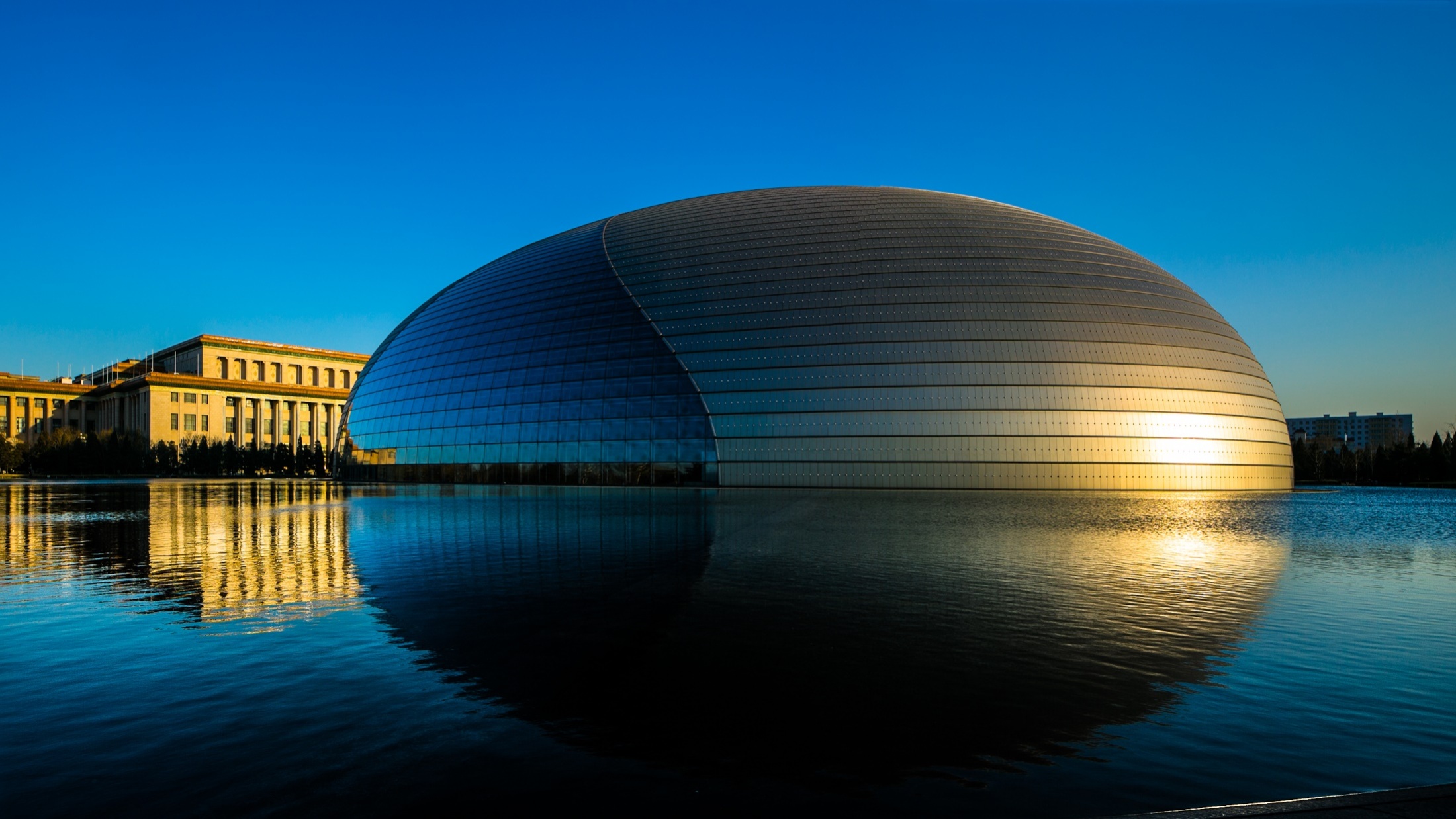 2016年税务总局重点稽查对象
检查通用提纲
2016年税务总局重点稽查对象检查通用提纲
一、增值税
（一）进项税额
      1、用于抵扣进项税额的增值税专用发票是否真实合法：是否有开票单位与收款单位不一致或票面所记载货物与实际入库货物不一致的发票用于抵扣。
      2、用于抵扣进项税额的运输业发票是否真实合法：是否有用于非增值税应税项目、免征增值税项目、集体福利和个人消费、非正常损失的货物（劳务）、非正常损失的在产品、产成品所耗用的购进货物（劳务）所发生的运费抵扣进项；是否有与购进和销售货物无关的运费申报抵扣进项税额；是否有以国际货物运输代理业发票和国际货物运输发票抵扣进项；是否存在以开票方与承运方不一致的运输发票抵扣进项；是否存在以项目填写不齐全的运输发票抵扣进项税额等情况。
      3、是否存在未按规定开具农产品收购统一发票申报抵扣进项税额的情况。具体包括：扩大农产品范围，把非免税农产品（如方木、枕木、道木、锯材等）开具成免税农产品（如原木）；虚开农产品收购统一发票（虚开数量、单价，抵扣税款）。
      4、用于抵扣进项税额的废旧物资发票是否真实合法。
      5、用于抵扣进项税额的海关进口增值税专用缴款书是否真实合法；进口货物品种、数量等与实际生产是否相匹配。
      6、发生退货或取得销售折让是否按规定作进项税额转出。
      7、用于非增值税应税项目、免征增值税项目、集体福利和个人消费、非正常损失的货物（劳务）、非正常损失的在产品、产成品所耗用的购进货物（劳务）是否按规定作进项税额转出。
      8、是否存在将返利挂入其他应付款、其他应收款等往来账或冲减营业费用，而不作进项税额转出的情况。
2016年税务总局重点稽查对象检查通用提纲
一、增值税
      （二）销项税额
      1、销售收入是否完整及时入账：是否存在以货易货、以货抵债收入未记收入的情况；是否存在销售产品不开发票，取得的收入不按规定入账的情况；是否存在销售收入长期挂账不转收入的情况；是否收取外单位或个人水、电、汽等费用，不计、少计收入或冲减费用；是否将应收取的销售款项，先支付费用（如购货方的回扣、推销奖、营业费用、委托代销商品的手续费等），再将余款入账作收入的情况。
      2、是否存在视同销售行为、未按规定计提销项税额的情况：将自产或委托加工的货物用于非增值税应税项目、集体福利或个人消费，如用于内设的食堂、宾馆、医院、托儿所、学校、俱乐部、家属社区等部门，不计或少计应税收入；将自产、委托加工或购买的货物用于投资、分配、无偿捐助、赠送及将外购的材料改变用途对外销售等，不计或少计应税收入。
      3、是否存在开具不符合规定的红字发票冲减应税收入的情况：发生销货退回、销售折让，开具的红字发票和账务处理是否符合税法规定。
      4、向购货方收取的各种价外费用（例如手续费、补贴、集资费、返还利润、奖励费、违约金、运输装卸费等等）是否按规定纳税。
      5、设有两个以上的机构并实行统一核算的纳税人，将货物从一个机构移送到其他机构（不在同一县市）用于销售，是否作销售处理。
      6、对逾期未收回的包装物押金是否按规定计提销项税额。
      7、是否有应缴纳增值税项目的业务按营业税缴纳。
      8、增值税混合销售行为是否依法纳税：对增值税税法规定应视同销售征税的行为是否按规定纳税；从事货物运输业务的单位和个人，发生销售货物并负责运输所售货物的混合销售行为，是否按规定缴纳增值税。
2016年税务总局重点稽查对象检查通用提纲
一、增值税
      （二）销项税额
       9、兼营非增值税应税项目的纳税人，是否按规定分别核算货物或应税劳务和非增值税应税项目的销售额；对不分别核算或者不能准确核算的，是否按主管税务机关核定的货物或者应税劳务的销售额缴纳增值税。
      10、按照增值税税法规定应征收增值税的代购货物、代理进口货物的行为，是否缴纳了增值税。
      11、免税货物是否依法核算：增值税纳税人免征增值税的货物或应税劳务，是否符合税法的有关规定；有无擅自扩大免税范围的问题；兼营免税项目的增值税一般纳税人，其免税额、不予抵扣的进项税额计算是否准确。

二、营业税——重点检查是否存在以下问题：
      （一）营业收入是否完整及时入账
      1、现金收入不按规定入账。
      2、不给客户开具发票，相应的收入不按规定入账。
      3、收入长期挂账不转收入。
      4、向客户收取的价外收费未依法纳税。
      5、以劳务、资产抵债未并入收入纳税。
      6、不按《营业税暂行条例》规定的时间确认收入，递延纳税义务。
      （二）关联企业间提供应税劳务、转让无形资产、销售不动产价格明显偏低又无正当理由，申报纳税时不做调整。
      （三）按税法规定负有营业税扣缴义务的扣缴义务人未依法履行扣缴税款义务。
      （四）兼营不同税率的业务时，高税率业务适用低税率。
2016年税务总局重点稽查对象检查通用提纲
三、企业所得税
      各项应税收入是否全部按税法规定缴税，各项成本费用是否按照所得税税前扣除办法的规定税前列支。具体项目应至少涵盖以下问题：

      （一）收入方面
      1、企业资产评估增值是否并入应纳税所得额。
      2、企业从境外被投资企业取得的所得是否并入当期应纳税所得税计税。
      3、持有上市公司的非流通股份（限售股），在解禁之后出售股份取得的收入是否计入应纳税所得额。
      4、企业取得的各种收入是否存在未按权责发生制原则确认计税问题。
      5、是否存在利用往来账户、中间科目如“预提费用”等延迟实现应税收入或调整企业利润；收取的授权生产、商标权使用费等收入是否计入应纳税所得额。
      6、取得非货币性资产收益是否计入应纳税所得额。
      7、是否存在视同销售行为未作纳税调整。
      8、是否存在各种减免流转税及各项补贴、收到政府奖励，未按规定计入应纳税所得额。
      9、是否存在接受捐赠的货币及非货币资产，未计入应纳税所得额。
     10、是否存在企业分回的投资收益，未按地区税率差补缴企业所得税。
2016年税务总局重点稽查对象检查通用提纲
三、企业所得税
      （二）成本费用方面
      1、是否存在利用虚开发票或虚列人工费等虚增成本。
      2、是否存在使用不符合税法规定的发票及凭证，列支成本费用。
      3、是否存在不予列支的“返利”行为，如接受本企业以外的经销单位发票报销进行货币形式的返利并在成本中列支等。
      4、是否存在不予列支的应由其他纳税人负担的费用。
      5、是否存在将资本性支出一次计入成本费用：在成本费用中一次性列支达到固定资产标准的物品未作纳税调整；达到无形资产标准的管理系统软件，在营业费用中一次性列支，未进行纳税调整。
      6、企业发生的工资、薪金支出是否符合税法规定的工资薪金范围、是否符合合理性原则、是否在申报扣除年度实际发放。
      7、是否存在计提的职工福利费、工会经费和职工教育经费超过计税标准，未进行纳税调整。
      8、是否存在超标准、超范围为职工支付社会保险费和住房公积金，未进行纳税调整。是否存在应由基建工程、专项工程承担的社会保险等费用未予资本化；是否存在只提不缴纳、多提少缴虚列成本费用等问题。
      9、是否存在擅自改变成本计价方法，调节利润。
     10、是否存在未按税法规定年限计提折旧；随意变更固定资产净残值和折旧年限；不按税法规定折旧方法计提折旧等问题。
     11、是否存在超标准列支业务招待费、广告费和业务宣传费未进行纳税调整等问题。
     12、是否存在擅自扩大研究开发费用的列支范围，违规加计扣除等问题。
问题十五：2016年税务总局重点稽查对象检查通用提纲
三、企业所得税
      （二）成本费用方面
      13、是否存在扣除不符合国务院财政、税务部门规定的各项资产减值准备、风险准备金等支出。
      14、是否存在从非金融机构借款利息支出超过按照金融机构同期贷款利率计算的数额，未进行纳税调整；是否存在应予资本化的利息支出；关联方利息支出是否符合规定。
      15、是否存在已作损失处理的资产部分或全部收回的，未作纳税调整；是否存在自然灾害或意外事故损失有补偿的部分，未作纳税调整。
      16、手续费及佣金支出扣除是否符合规定：是否将回扣、提成、返利、进场费等计入手续费及佣金支出；收取对象是否是具有合法经营资格的中介机构及个人；税前扣除比例是否超过税法规定。
      17、是否存在不符合条件或超过标准的公益救济性捐赠，未进行纳税调整。
      18、子公司向母公司支付的管理性的服务费是否符合规定：是否以合同（或协议）形式明确了服务内容、收费标准及金额；母公司是否提供了相应服务；子公司是否实际支付费用。
      19、是否以融资租赁方式租入固定资产，视同经营性租赁，多摊费用，未作纳税调整。
      20、是否按照国家规定提取用于环境保护、生态恢复的专项资金；专项资金改变用途后，是否进行纳税调整。
      （三）关联交易方面
      是否存在与其关联企业之间的业务往来，不按照独立企业之间的业务往来收取或者支付价款、费用而减少应纳税所得额和应纳企业所得税的情况。
      （四）扣缴预提所得税
      境内企业向境外投资股东分配股利，是否按规定代扣代缴预提所得税。
问题十五：2016年税务总局重点稽查对象检查通用提纲
四、个人所得税

      重点检查以各种形式向个人支付的应税收入是否依法扣缴个人所得税：
      （一）为职工发放的年金、绩效奖金。
      （二）为职工购买的各种商业保险。
      （三）超标准为职工支付的养老、失业和医疗保险。
      （四）超标准为职工缴存的住房公积金。
      （五）以报销发票形式向职工支付的各种个人收入。
      （六）车改、通信补贴。
      （七）为职工个人所有的房产支付的暖气费、物业费。
      （八）股票期权收入。实行员工股票期权计划的，员工在行权时获得的差价收益，是否按工薪所得缴纳个人所得税。
      （九）以非货币形式发放的个人收入是否扣缴个人所得税。
      （十）企业为股东个人购买汽车是否扣缴个人所得税。
      （十一）赠送给其他单位个人的礼品、礼金等是否按规定代扣代缴个人所得税。
      （十二）是否按规定履行全员、全额代扣代缴义务。
问题十五：2016年税务总局重点稽查对象检查通用提纲
五、房产税
      （一）土地价值是否计入房产价值缴纳房产税。
      （二）是否存在与房屋不可分割的附属设施未计入房产原值缴纳房产税。
      （三）未竣工验收但已实际使用的房产是否缴纳房产税。
      （四）无租使用房产是否按规定缴纳房产税。
      （五）应予资本化的利息是否计入房产原值缴纳房产税。

六、土地使用税
      土地实际面积与土地使用证存有差异情况下，是否按照土地实际面积缴纳土地使用税。

七、印花税
      （一）是否混淆合同性质，从低适用税率或擅自减少计税依据，未按全部所载金额计税，将应税凭证划为非税凭证，漏缴印花税。
      （二）是否应纳税凭证书立或领受时不进行贴花，而直到凭证生效日期才贴花，导致延期缴纳印花税。
      （三）增加实收资本和资本公积后是否补缴印花税。
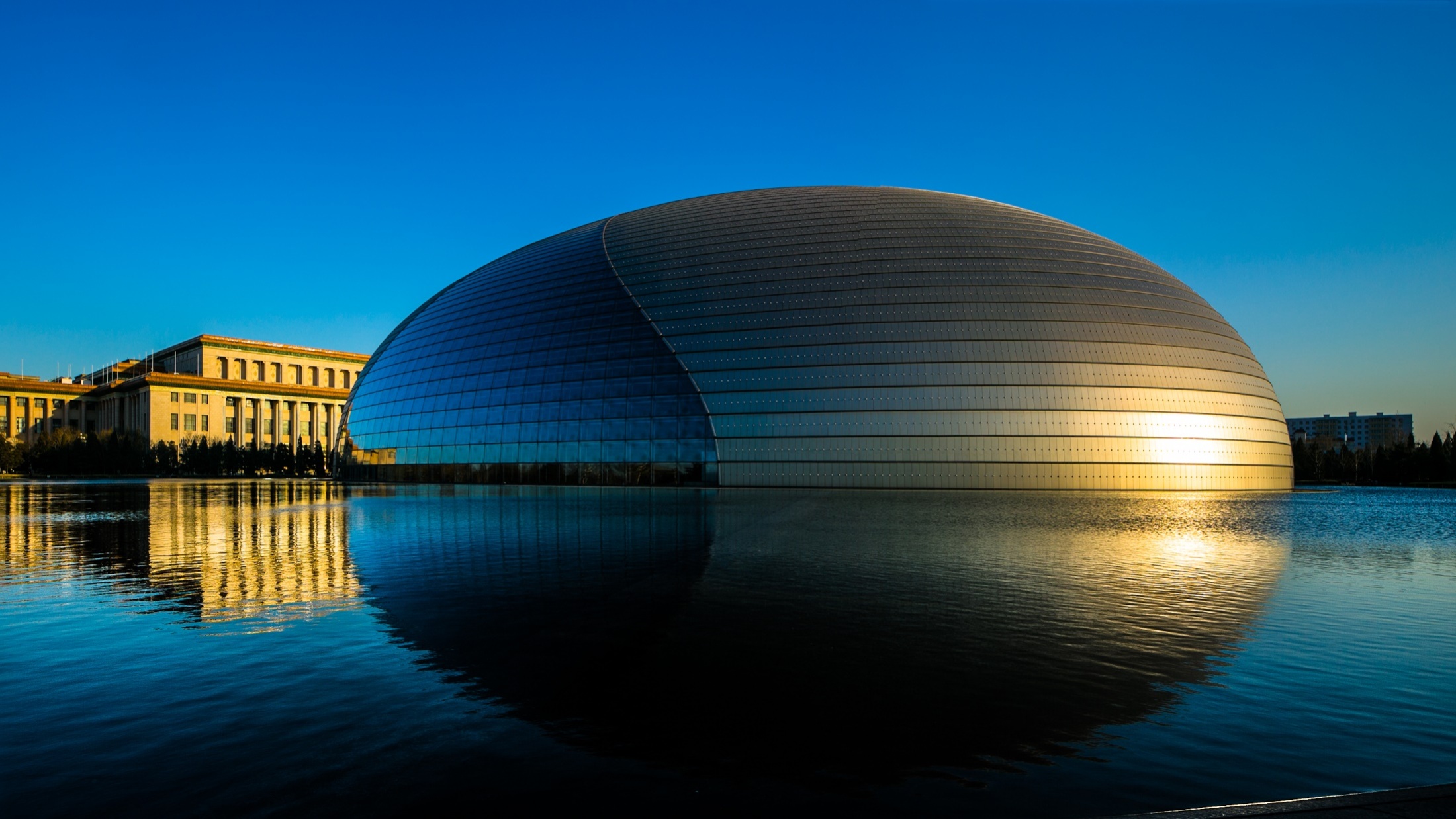 重组与并购的税务筹划
Company Logo
www.themegallery.com
一、国内并购业务税政和案例
www.themegallery.com
企业整体重组的主要形式
  企业法律形式改变
  债务重组
  资产收购
  股权收购（股东层面）
  合并（股东层面）
  分立（股东层面）
部分资产重组的主要形式
企业以部分非货币性资产投资（股权投资、房地产等资产投资等）
企业处置部分非货币性资产
Company Logo
重组并购税务筹划考量因素
4
整体税负
5
3
1
步骤和时间
2
考量因素
各级税务当局沟通
会计和税务异同
各类资质和商务程序
重组并购的步骤
资产置出
01
02
03
股权转让
资产置入
重组案例一
www.themegallery.com
甲投资公司
甲投资公司
甲投资公司
A公司
A公司
A公司
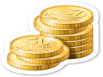 100%
增资
80%
100%
80%
丙公司
乙房开公司
丙公司
乙房开公司
丙公司
乙房开公司
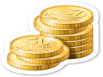 甲投资公司
A公司
股权收购
15%
85%
80%
100%
80%
Company Logo
乙房开公司
丙公司
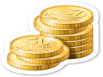 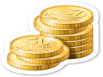 重组案例二
重组前公司情况
A集团
其他44位股东
D自然人
医药生产资质/资源
32.39%
22.255%
77.745%
93,981,380股
128,280,038股
上市公司壳资源
36,719,962股
置出资产
（估值42796.73万元）
C股份
(共290,146,298股)
B光电
（共165,000,000股
      估值376633.81万）
98%
86.68%
74.65%
29%
47.5%
30%
40%
45.45%
2.18%
81.25%
累计
未分配利润
(11284.09万)
其他资产/负债
E生物
F大易
成都A
A制药
G医药
H商城
A物流
I物业
J
K股份
拟买壳上市
重组背景
  上市公司清理、资本运作（A脱壳、B借壳上市）
  消除同业竞争（A集团 vs C股份）
  资源整合（C股份控制的医药生产资质/资源整合至A集团）
重组目的
 A卖壳给B并退市
 A保留相关医药生产资质/资源
[Speaker Notes: A系下三家上市公司（A集团、C股份、桐君阁），市政府主导，清理A系上市公司，卖掉两个壳（C股份、桐君阁脱壳重组）；B光电（从事蓝宝石晶体材料、蓝宝石制品的研发、生产和销售）为借力资本市场平台，打造全球蓝宝石单晶产业的引领者，拟借壳上市。双方一拍即合，接触仅两天，C股份即停牌公告拟重大资产重组。

A集团与C股份业务均为医药板块，存在同业竞争。

重组后，将原C股份控制的医药生产资质/资源整合至A集团直接控制下。]
重组案例二
重组操作步骤：三大步5小步
一揽子交易（各步交易同时生效、互为前提）
第一步
设立承接公司
第二步
资产注入
第三步
换股更名
2.股权置换

C股份以C有限股权置换D自然人11.36%B光电股权
3.增发收购

C股份增发股份购买B光电剩余股权
4.换股

A集团以其持有C股份股权换回C有限股权及4.13亿现金
5.更名

C股份更名B股份，C有限更名回C股份
1.设立子公司

C股份设立全资子公司C有限，作为置出资产承接公司
经过上述三大步5小步，B光电成功实现买壳上市，A集团从上市公司退出，但仍保有和控制相关医药生产资质。
重组案例二
第一步 设立承接公司
      1.设立子公司--C股份设立全资子公司“C有限”，作为置出资产承接公司
A集团
A集团
32.39%
股
32.39%
C股份
(股本2  298元
估值    万)
93,980,381股
上市公司壳资源
C股份
(股本290,146,298元
估值 万)
100%
医药生产资质
C有限
（估值：42,796.73万）
累计
未分配利润
(11,284.09万)
置出资产
(估值42,796.73万)
以置出资产投资
累计
未分配利润
（11,284.09万）
置出资产
（估值42,796.73万）
重组前
重组后
重组案例二
第二步 资产注入
      2.股权置换--C股份以C有限股权置换D自然人11.36%B股权
D自然人
D自然人
A集团
收购方
A集团
10.887%
D自然人
17,971,085股
10.887%
1 3%
1 ,877股
估值4 73万 22.83元/股
32.39%
32.39%
1 1,085股
93,980,381股
93,980,381股
其他44位股东
股权转让方
100%
C股份
(股本290,146,298元)
C股份
(股本290,146,298元)
77.75%
其他44位股东
128,280,038股
互换
11.36%
C有限
（估值：4 6.73万）
100%
77.745%
18,748,877股
交易价: 42,796.73万
128,280,038股
被收购企业
C有限
（估值：4 3万）
B光电
（股本165,000,000元
估值： .81万元）
B光电
（股本165,000,000元
估值： 万元）
置出资产
（估值4 73万）
置出资产
（估值42,796.73万）
重组前
重组后
重组案例二
第二步 资产注入
      3.增发收购--C股份增发股份购买B剩余股权
D自然人
D自然人
交易价: 33 7.08万
其他44位股东
A集团
10.89%
A集团
17,971,085股
交易价：4 09万
24.08元/股
股权转让方
7.89%
52.94%
32.39%
12.69%
58,419,822股
93,980,381股
93,980,381股
392,102,524股
其他44位股东
C股份
(股本290,146,298元
估值54, .82万)
77.75%
增发收购
（增发股数: 450,522,346股, 7.41元/股）
C股份
(股本740,688,644＝ 290,146,298＋ 450,522,346)
128,280,038股
交易价: 2  万
收购企业
11.36%
18,748,877股
42,796.73万
100%
B光电
被收购企业
B光电
（股本165,000,000元
估值：  81万元）
重组前
重组后
重组案例二
第三步 换股更名
      4. 换股--A集团以其持有C股份股权换回C有限股权及4.13亿现金
收购企业
D自然人
D自然人
A集团
A集团
股权转让方
其他44位股东
7.89%
其他44位股东
12.69%
19.64%
58,419,822股
93,980,381股
成本：2.63元/股
0.94%
145,434,697股
A集团
D自然人
52.94%
6,965,506股
52.94%
392,102,524股
换股87,014,875股
392,102,524股
100%
100%
C有限100%股权+现金4.13亿
被收购企业
C股份
(股本740,688,644)
C股份
(股本740,688,644)
C有限
（估值：42,796.73万）
C有限
（估值：42,796.73万）
100%
100%
累计
未分配利润
(11,284.09万)
B光电
累计
未分配利润
(11,284.09万)
置出资产
（估值42,796.73万）
B光电
置出资产
（估值42,796.73万）
重组前
重组后
重组案例二
第三步 换股更名
      5. 更名--C股份更名B股份，C有限更名回C股份
D自然人
D自然人
A集团
A集团
其他44位股东
其他44位股东
19.64%
19.64%
0.94%
0.94%
145,434,697股
145,434,697股
A集团
A集团
6,965,506股
6,965,506股
52.94%
52.94%
392,102,524股
392,102,524股
100%
100%
B股份
(上市公司
股本74 8,644)
C股份
(股本740,688,644)
B股份
(上市公司
股本740,688,644)
C股份(新)
（非上市公司）
C有限
（估值：42,796.73万）
C股份
（非上市公司）
100%
100%
B
B
置出资产
（估值 .73万）
置出资产
（估值42 .73万）
重组后
重组前
重组案例三
www.themegallery.com
深圳德泽世家
于平等5人
深圳德泽世家
于平等5人
100%
湖北
蓝鼎控股
吉林省
高升科技
湖北
蓝鼎控股
100%
2015年4月8日，蓝鼎控股发布《发行股份及支付现金购买资产并募集配套资金暨关联交易预案》，并购具体方案为：
2015年4月，蓝鼎控股与高升科技的于平、翁远、许磊、董艳和赵春花5名自然人（户籍为长春、杭州、云南楚雄等）签署了《发行股份及支付现金购买资产的协议》。
蓝鼎控股拟向于平等5名自然人股东发行股份及支付现金购买其合计持有的高升科技100%股权，其中以发行股份方式支付交易对价的60%，以现金方式支付交易对价的40%。
交易完成后，蓝鼎控股将持有高升科技100%股权。
根据暂定价格150,000万元测算，蓝鼎控股本次向于平等名自然人发行股票数量合计为10,514.02万股,支付的现金为60,000万元。
吉林省
高升科技
Company Logo
关于个人非货币性资产投资有关个人所得税政策的通知（财税2015 41号）
个人以非货币性资产投资，属于个人转让非货币性资产和投资同时发生。对个人转让非货币性资产的所得，应按照“财产转让所得”项目，依法计算缴纳个人所得税。
个人以非货币性资产投资，应按评估后的公允价值确认非货币性资产转让收入。非货币性资产转让收入减除该资产原值及合理税费后的余额为应纳税所得额。个人以非货币性资产投资，应于非货币性资产转让、取得被投资企业股权时，确认非货币性资产转让收入的实现。
个人应在发生上述应税行为的次月15日内向主管税务机关申报纳税。纳税人一次性缴税有困难的，可合理确定分期缴纳计划并报主管税务机关备案后，自发生上述应税行为之日起不超过5个公历年度内（含）分期缴纳个人所得税。
Company Logo
关于个人非货币性资产投资有关个人所得税政策的通知（财税2015 41号）
个人以非货币性资产投资交易过程中取得现金补价的，现金部分应优先用于缴税；现金不足以缴纳的部分，可分期缴纳。
个人在分期缴税期间转让其持有的上述全部或部分股权，并取得现金收入的，该现金收入应优先用于缴纳尚未缴清的税款。
本通知所称非货币性资产，是指现金、银行存款等货币性资产以外的资产，包括股权、不动产、技术发明成果以及其他形式的非货币性资产。
本通知所称非货币性资产投资，包括以非货币性资产出资设立新的企业，以及以非货币性资产出资参与企业增资扩股、定向增发股票、股权置换、重组改制等投资行为。
Company Logo
重组案例三
一、国内并购业务税政和案例
湖北蓝鼎控股案例
纳税义务
以蓝鼎控股的角度，属于收购行为，即蓝鼎控股发行股份及支付现金购买于平五人持有高升科技100%股权；
以于平等五人角度，则是投资行为，即该五人将持有高升科技的股权投资至蓝鼎控股，增加了蓝鼎控股注册资本，同时换取了蓝鼎控股向其定向增发的股票和支付的现金。
  个人所得税税额
根据财税〔2015〕41号的规定“个人以非货币性资产投资，应按评估后的公允价值确认非货币性资产转让收入。非货币性资产转让收入减除该资产原值及合理税费后的余额为应纳税所得额。” 
资产原值：根据蓝鼎控股公告预案,于平五人的持股成本合计为1800万；
合理税费：包括印花税、工商登记费用等；
应纳税额：（150000-1800）*20%=29640万元，假设税费忽略不计。
Company Logo
重组案例三
一、国内并购业务税政和案例
www.themegallery.com
湖北蓝鼎控股案例
纳税人和纳税地点
非货币性资产投资个人所得税以发生非货币性资产投资行为并取得被投资企业股权的个人——于平等5人为纳税人，并由纳税人向主管税务机关（长春市地税局）自行申报缴纳。
  纳税时间
个人应在发生应税行为的次月15日内向主管税务机关申报纳税。
  税款递延
蓝鼎控股并购案中，由于于平五人将持有的高升科技100%股权投资至蓝鼎控股，取得6亿元现金补价，该6亿元应优先支付个人所得税29640万。由于现金部分足以支付税款，因此于平五人无法享受递延纳税的税收优惠。
本次交易对方需要按照现行有效的税收法规缴纳个人所得税。交易对方已经充分知悉其纳税义务并承诺依法纳税，不会因该等纳税而终止或取消本次交易。本次交易的现金对价设置亦充分考虑了交易对方缴纳税收的现金需求，能够满足其缴纳个人所得税的需要。
Company Logo
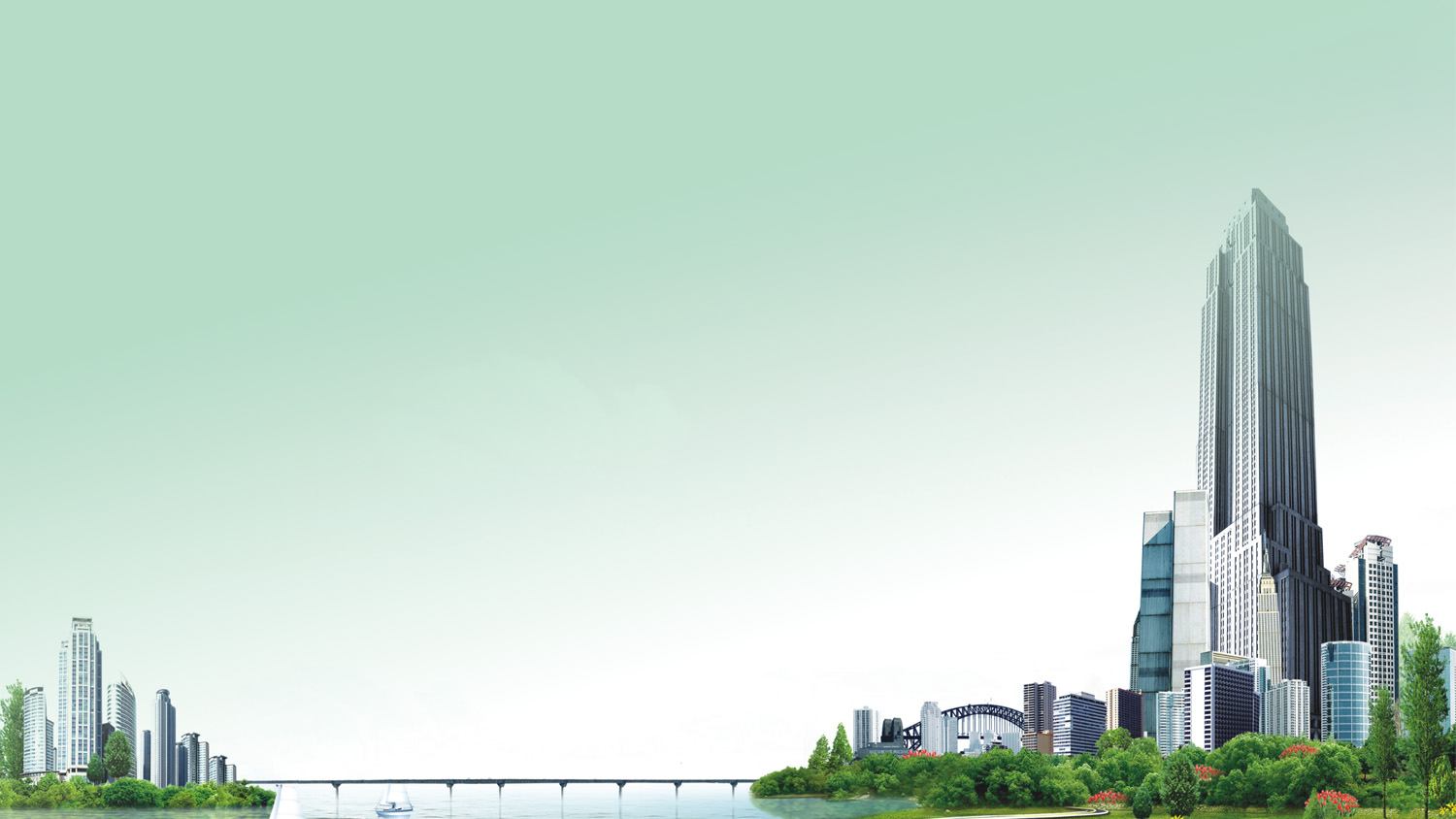 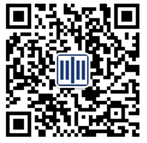 谢 谢 聆 听